Earth Day Pictures
RESEARCH, ACTIVITIES, TESTING AND ARTIFACTS
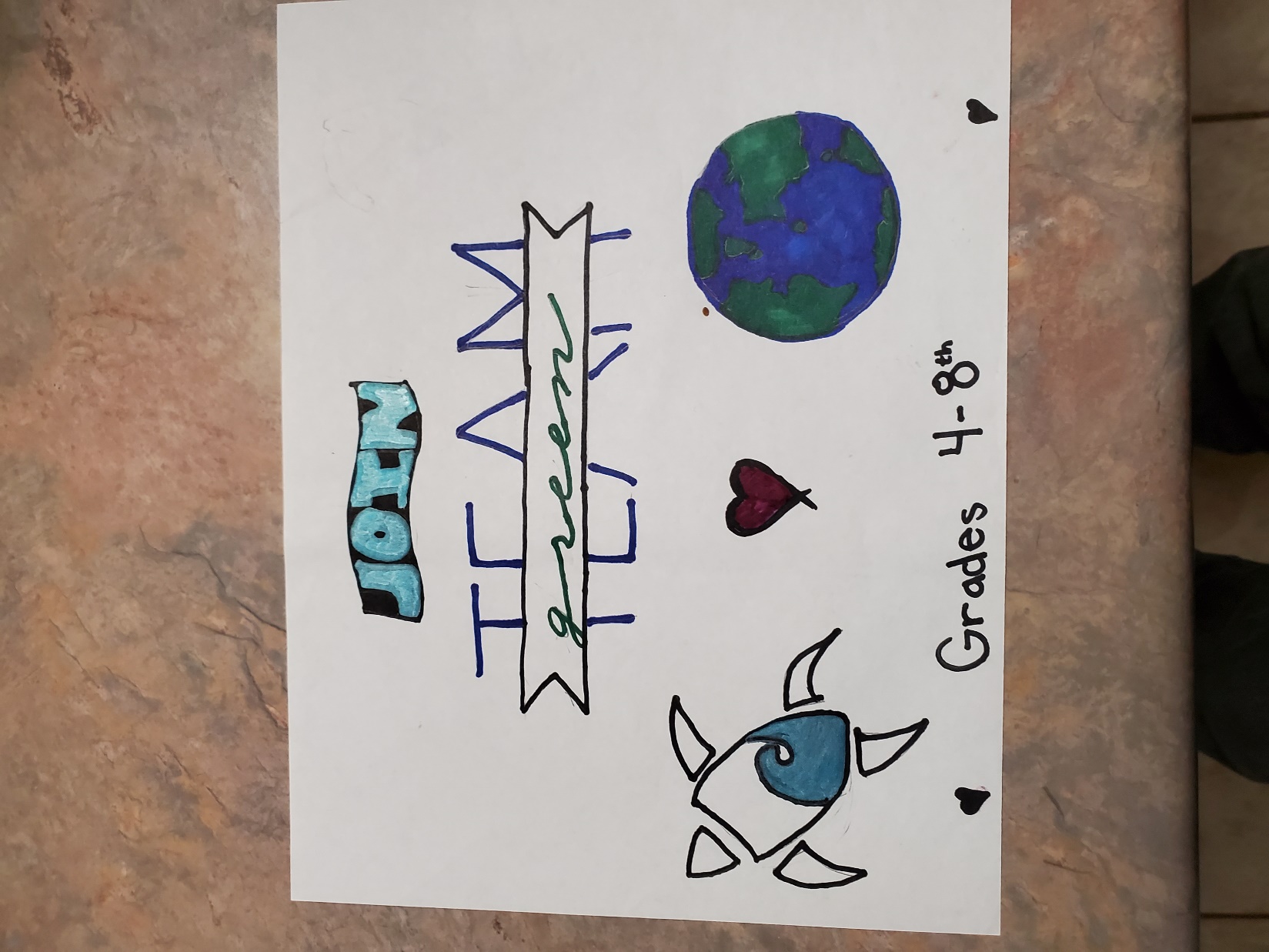 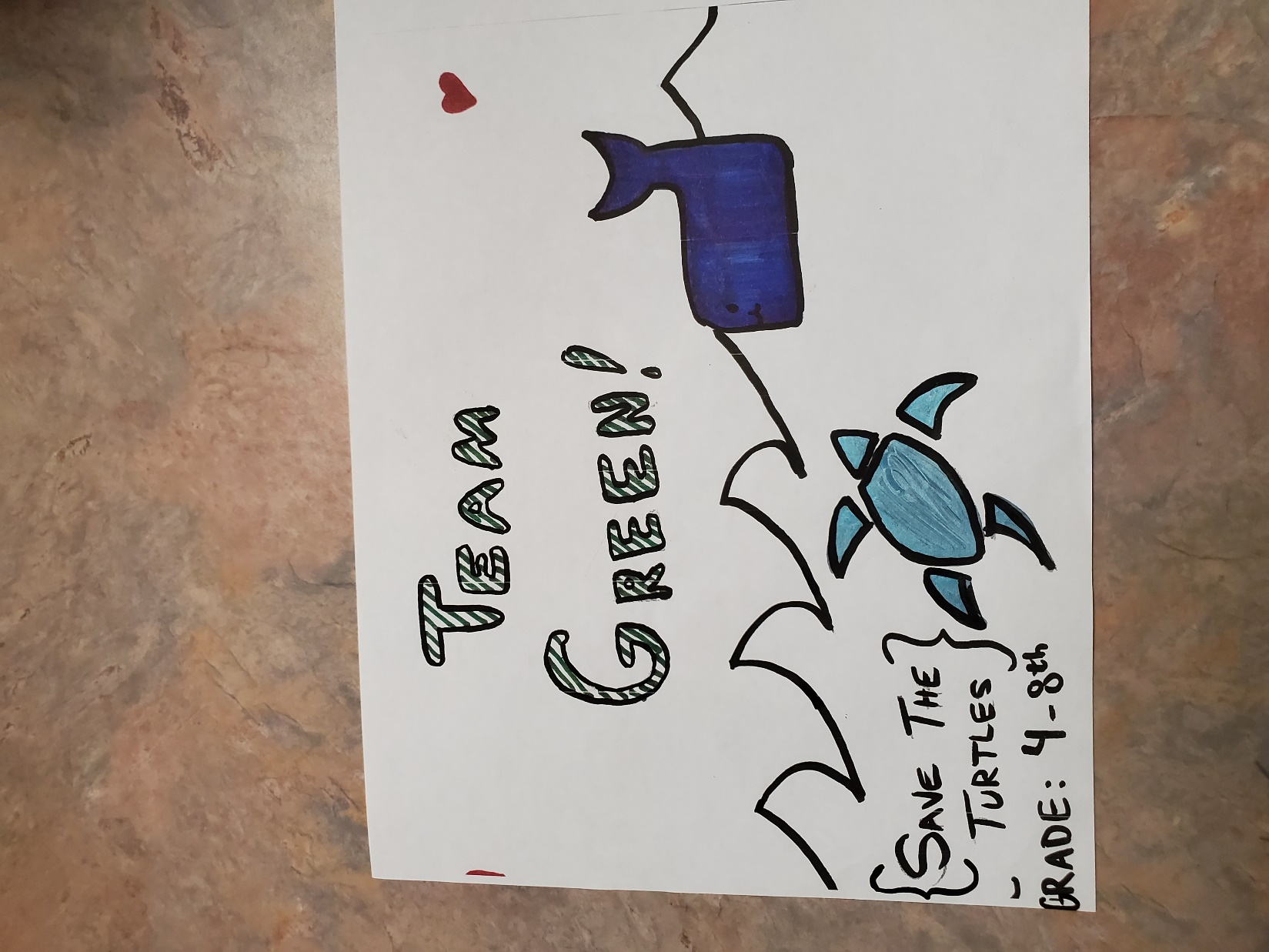 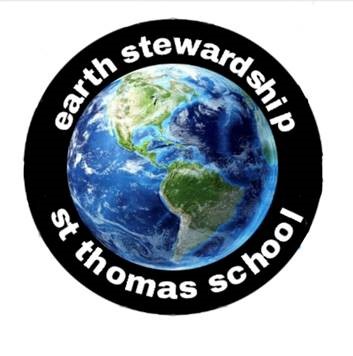 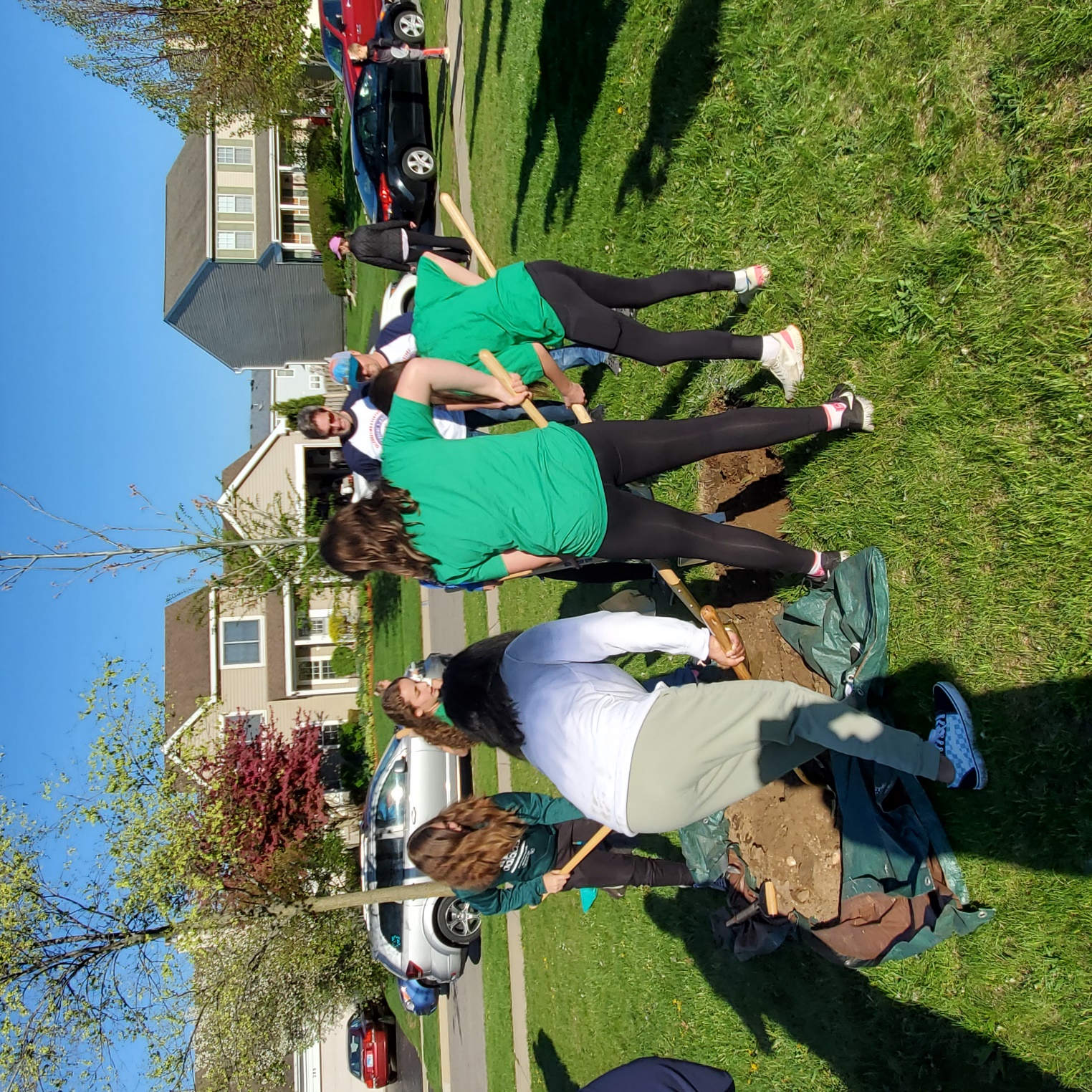 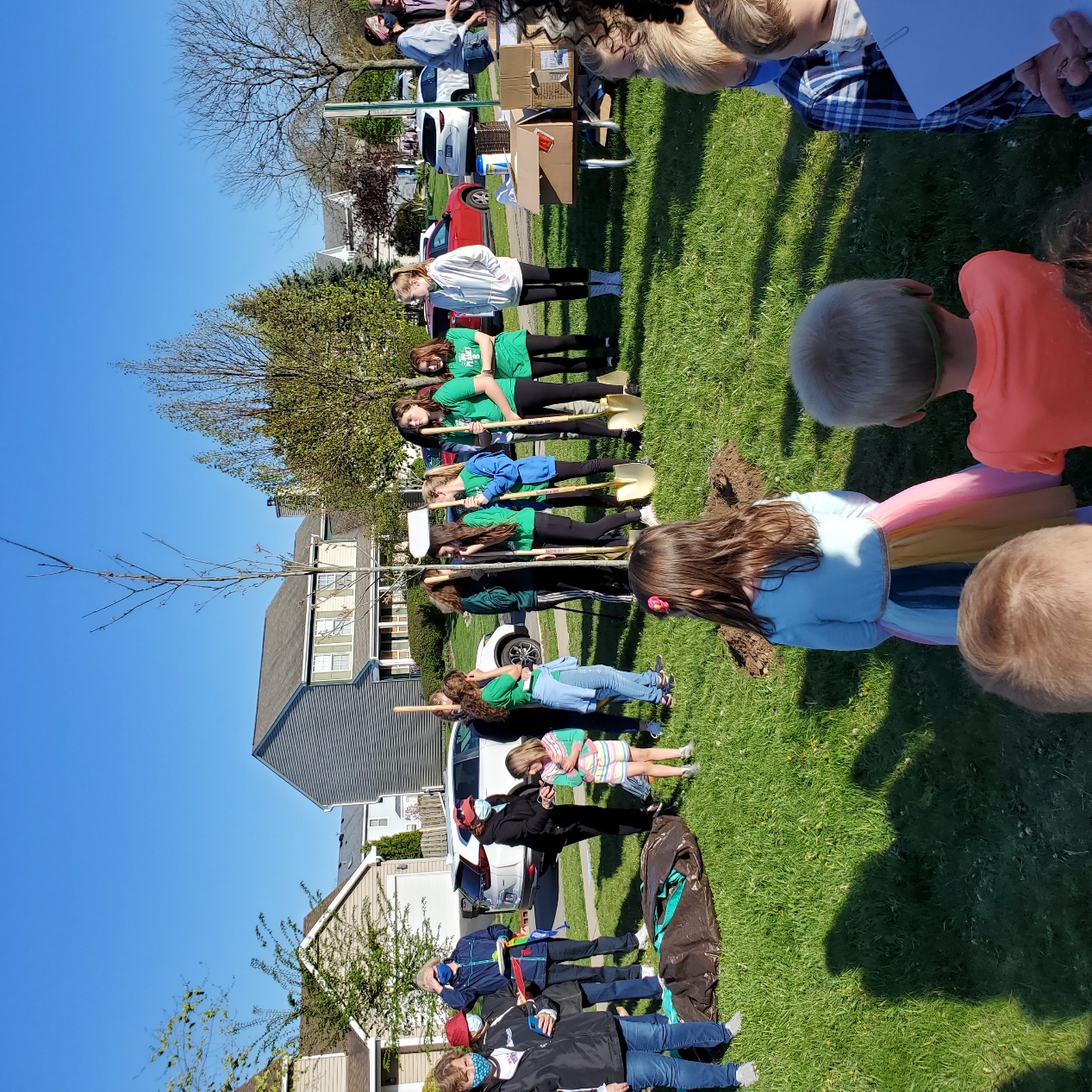 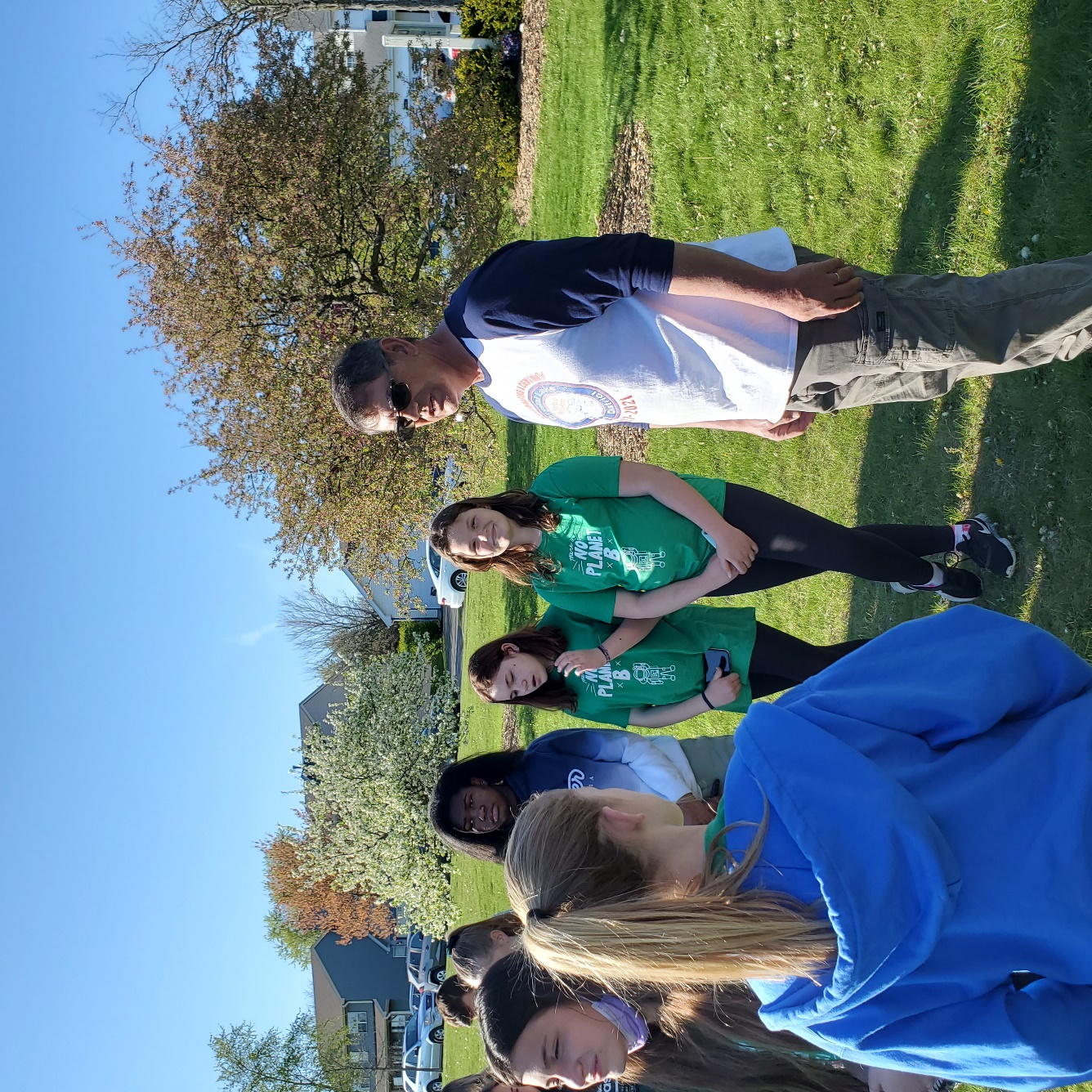 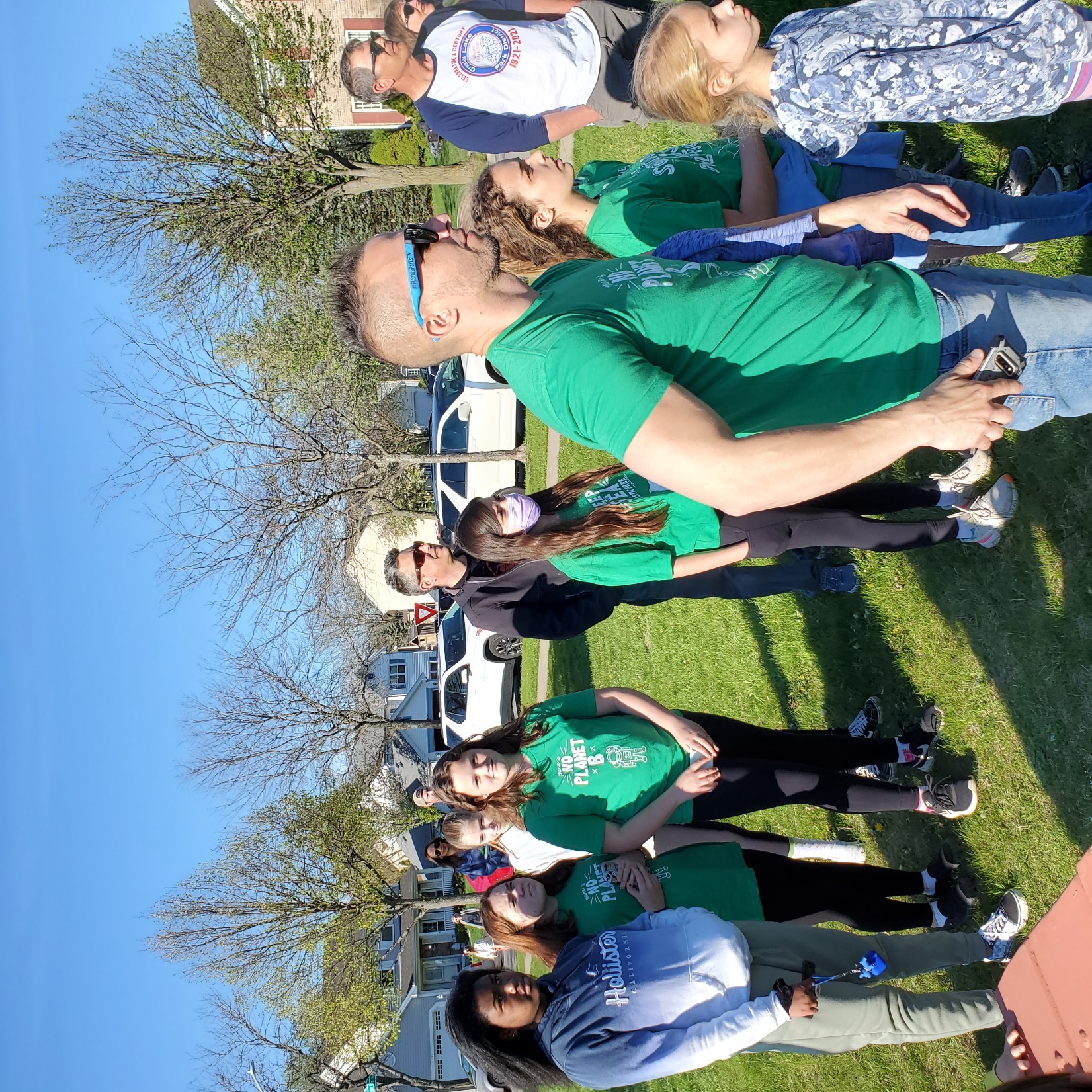 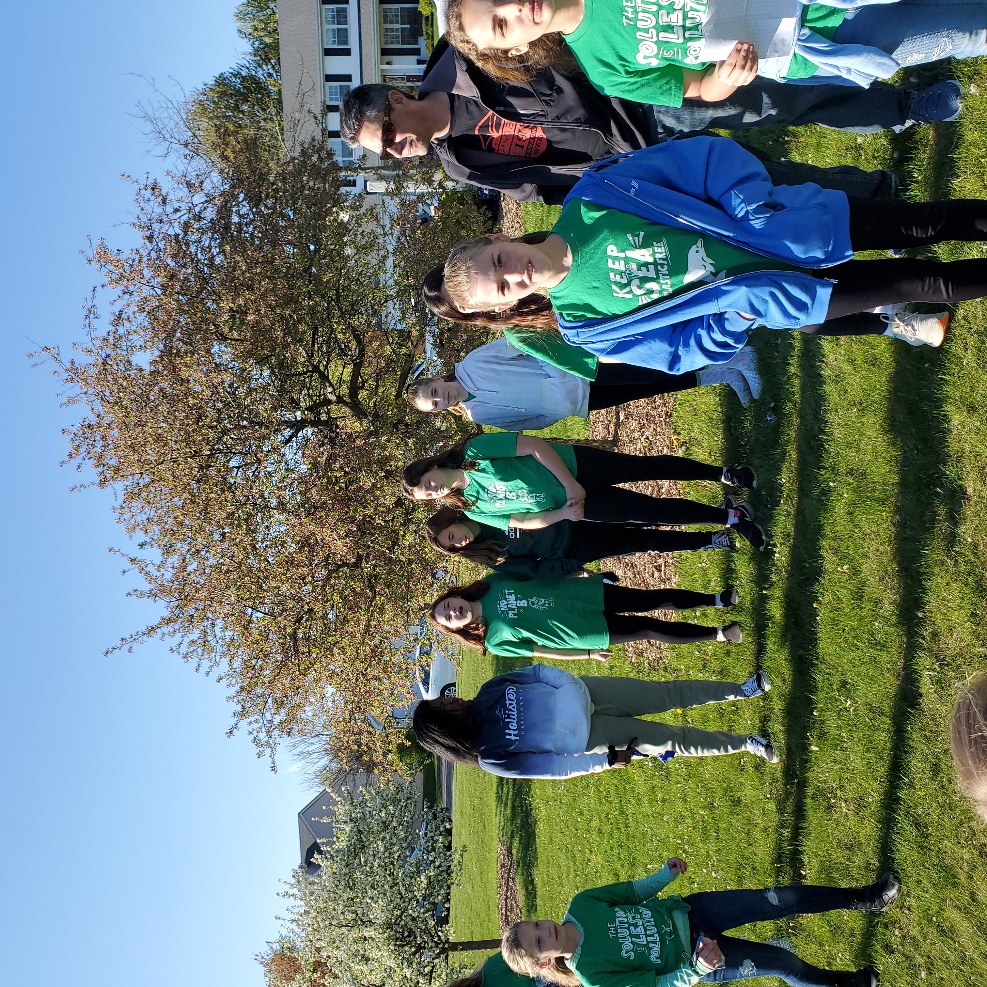 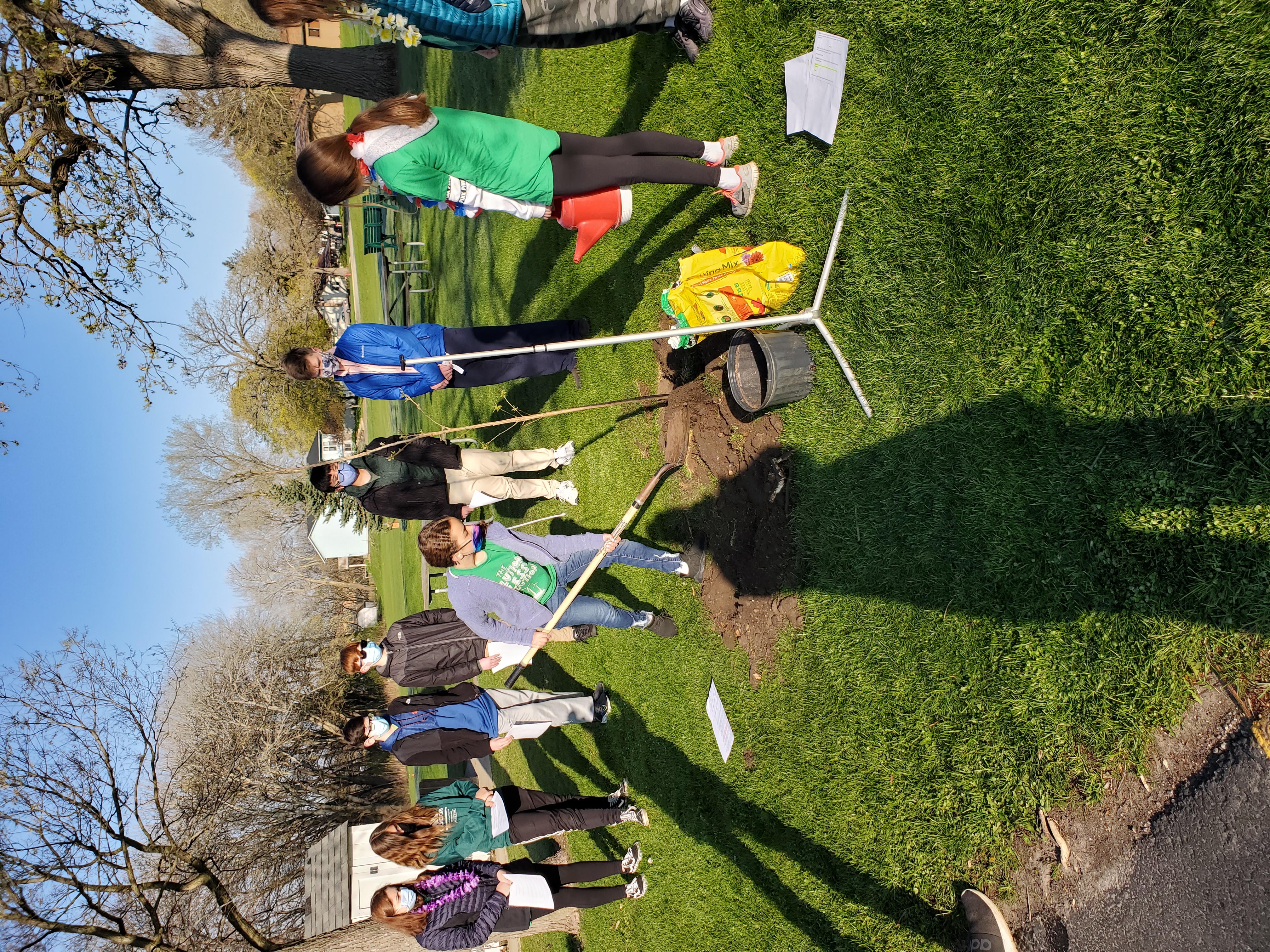 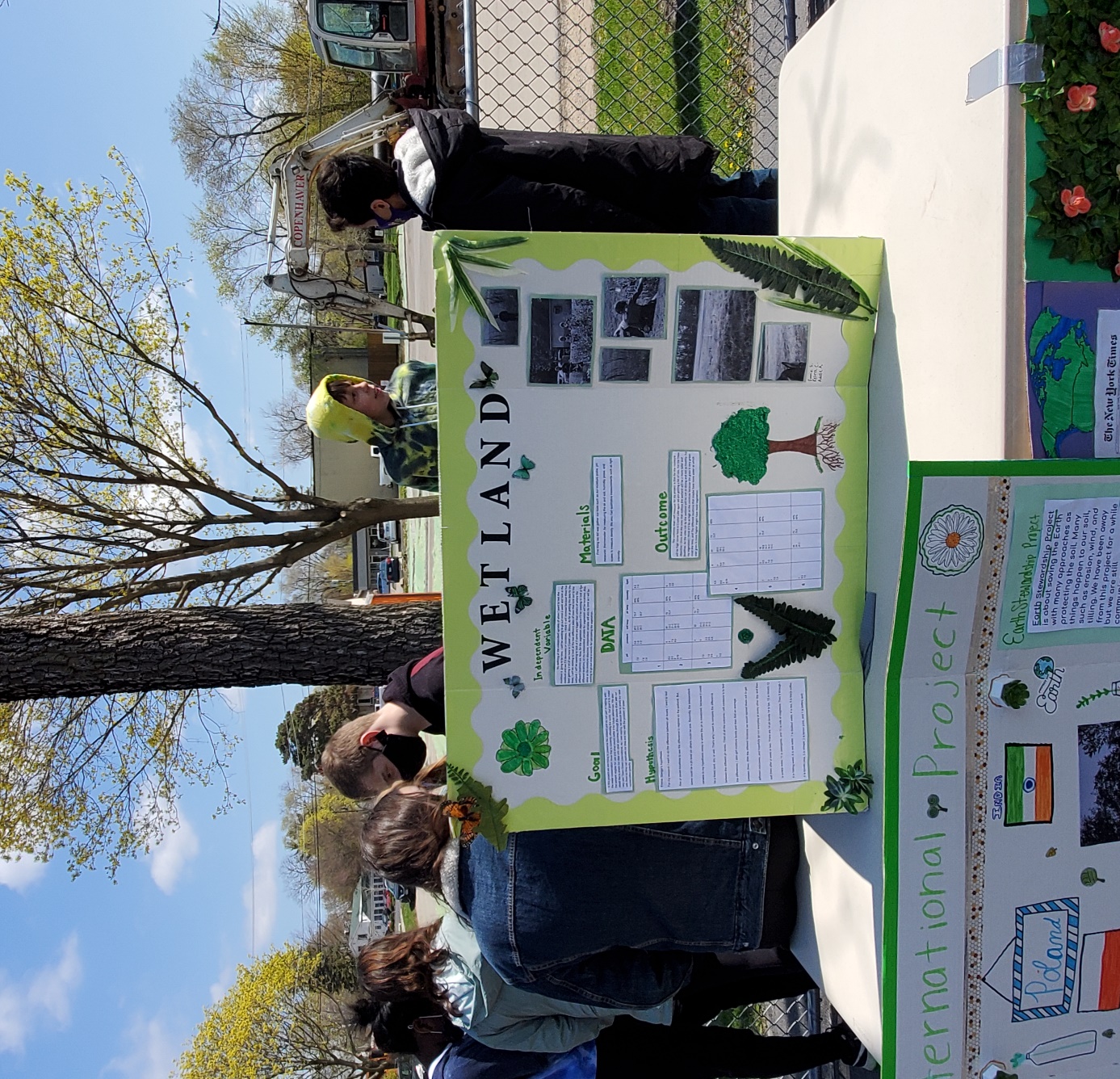 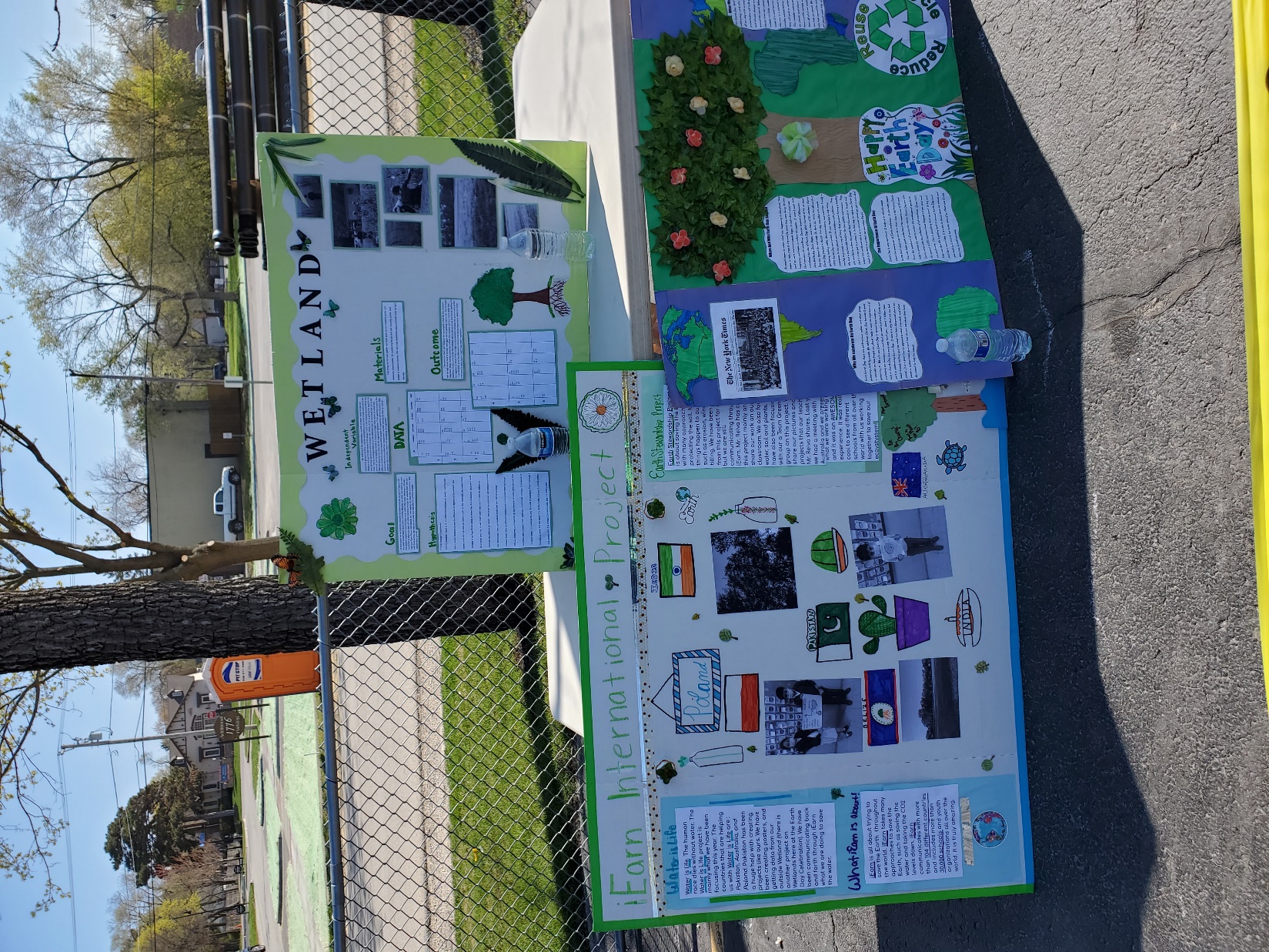 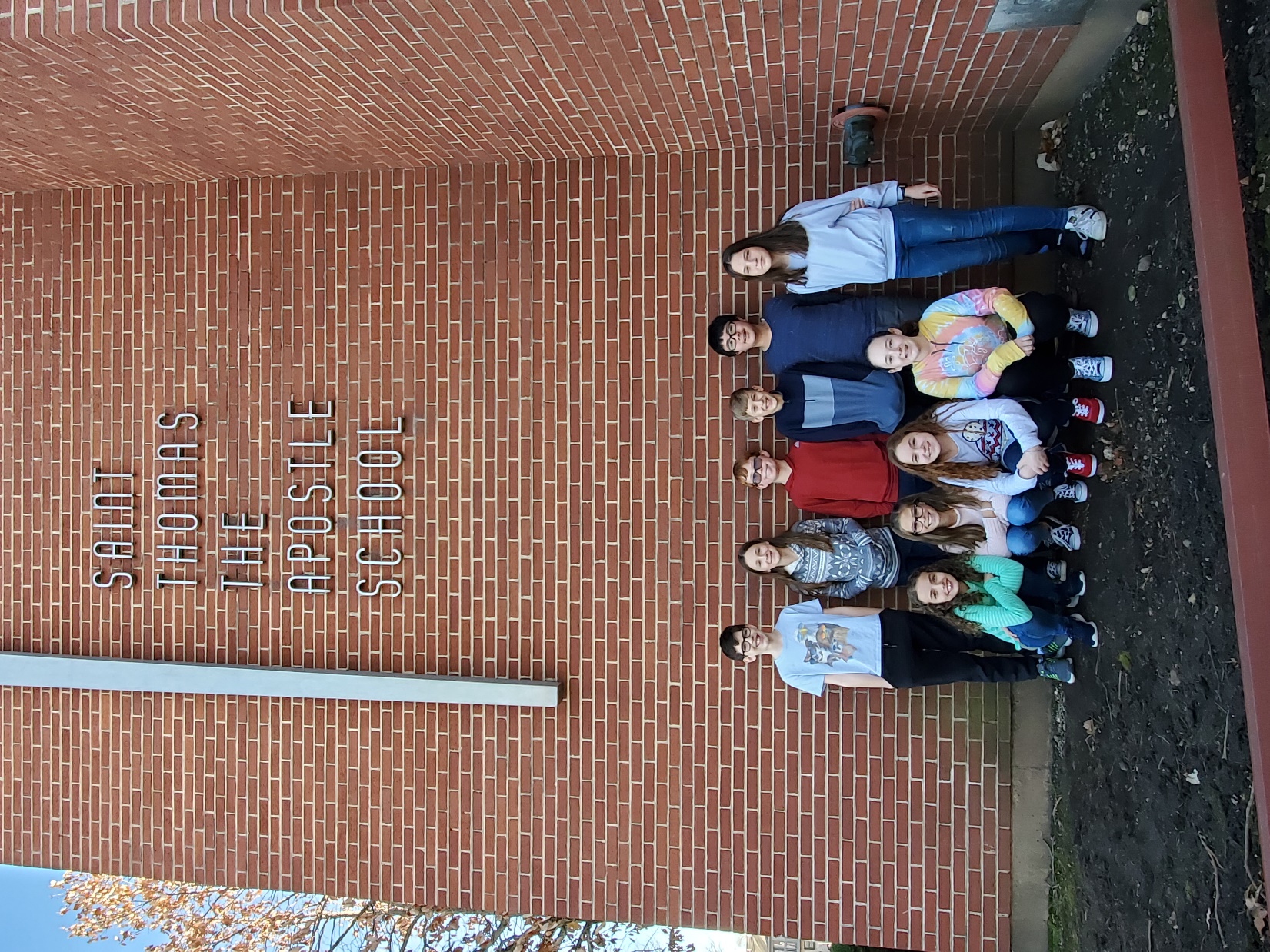 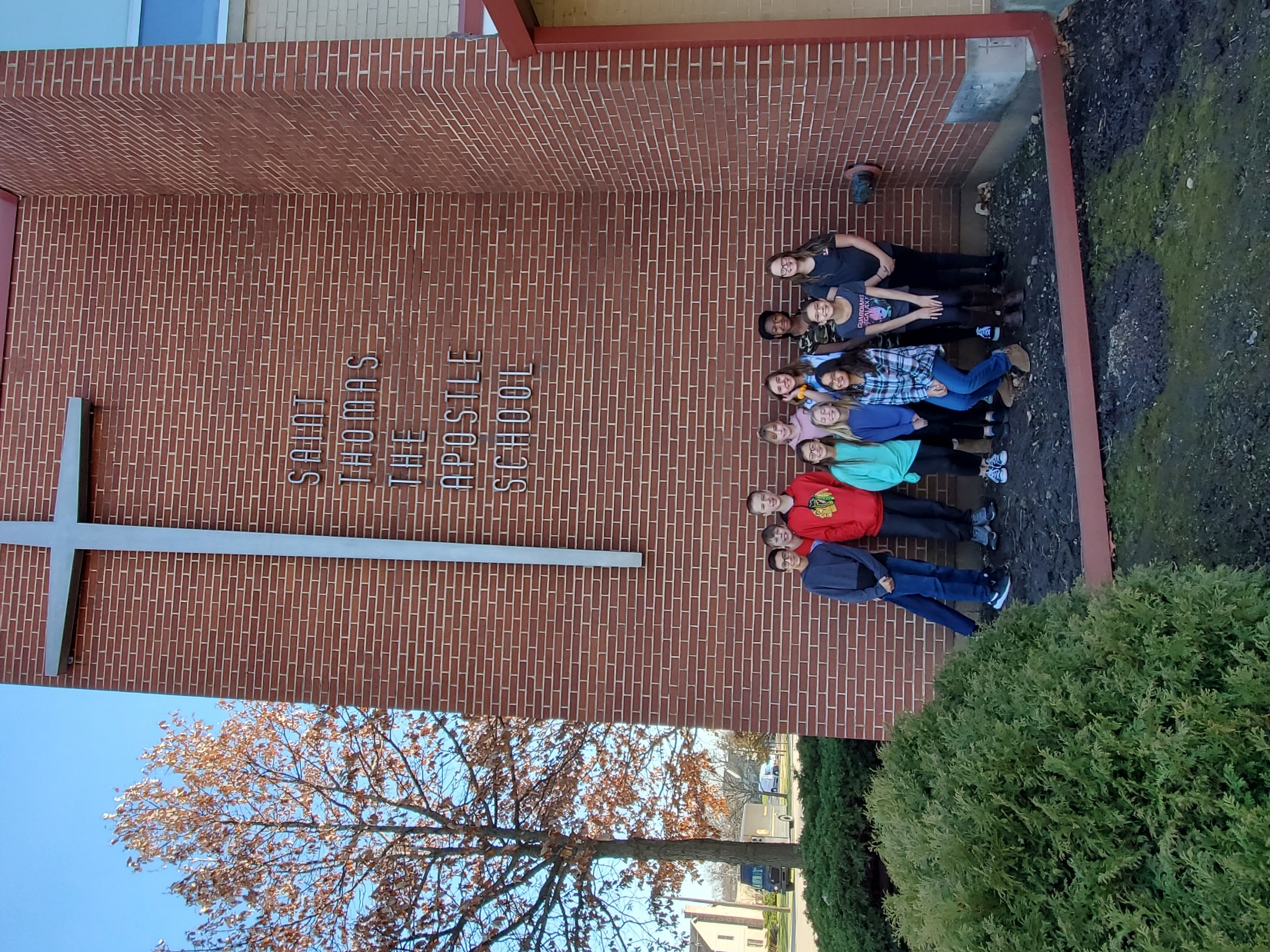 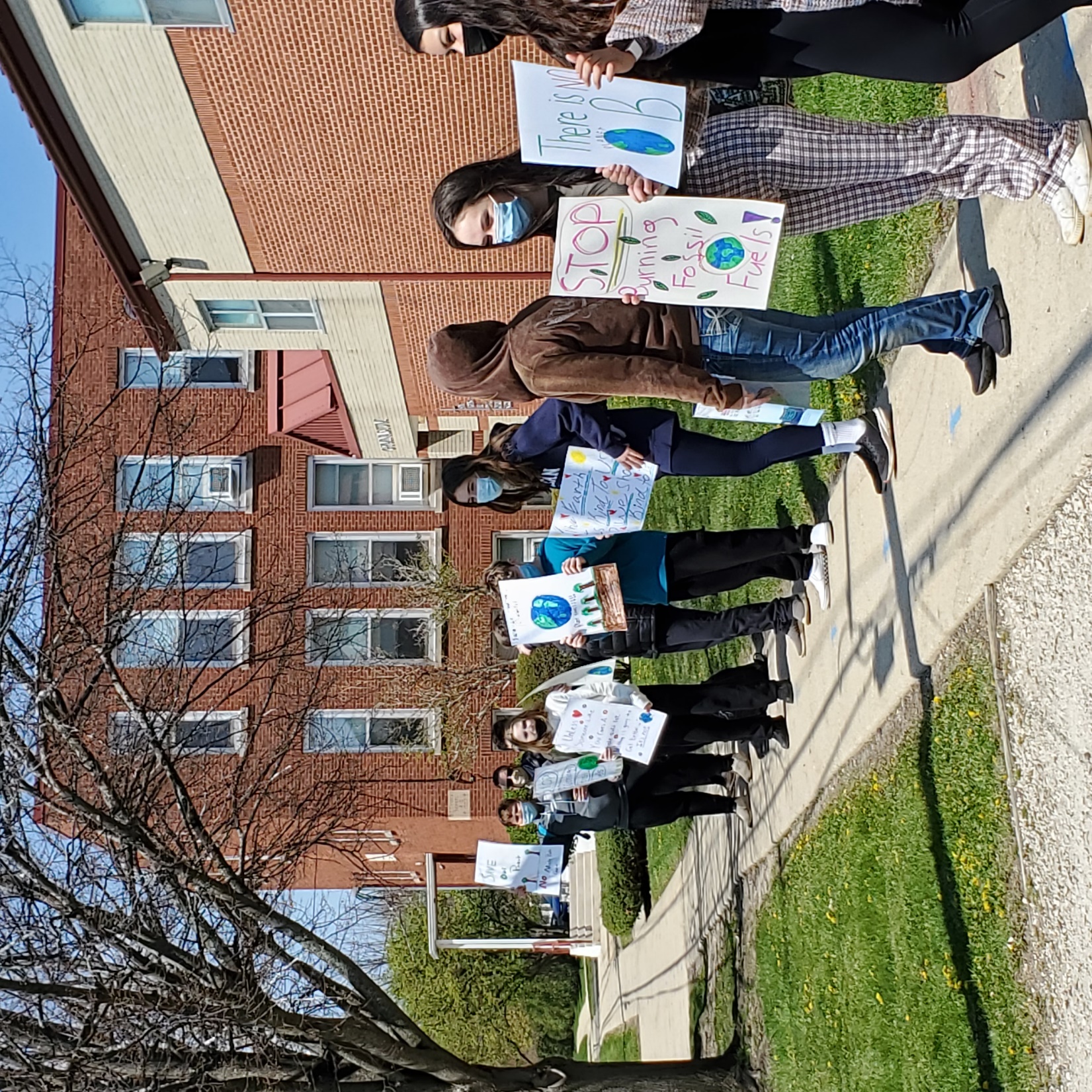 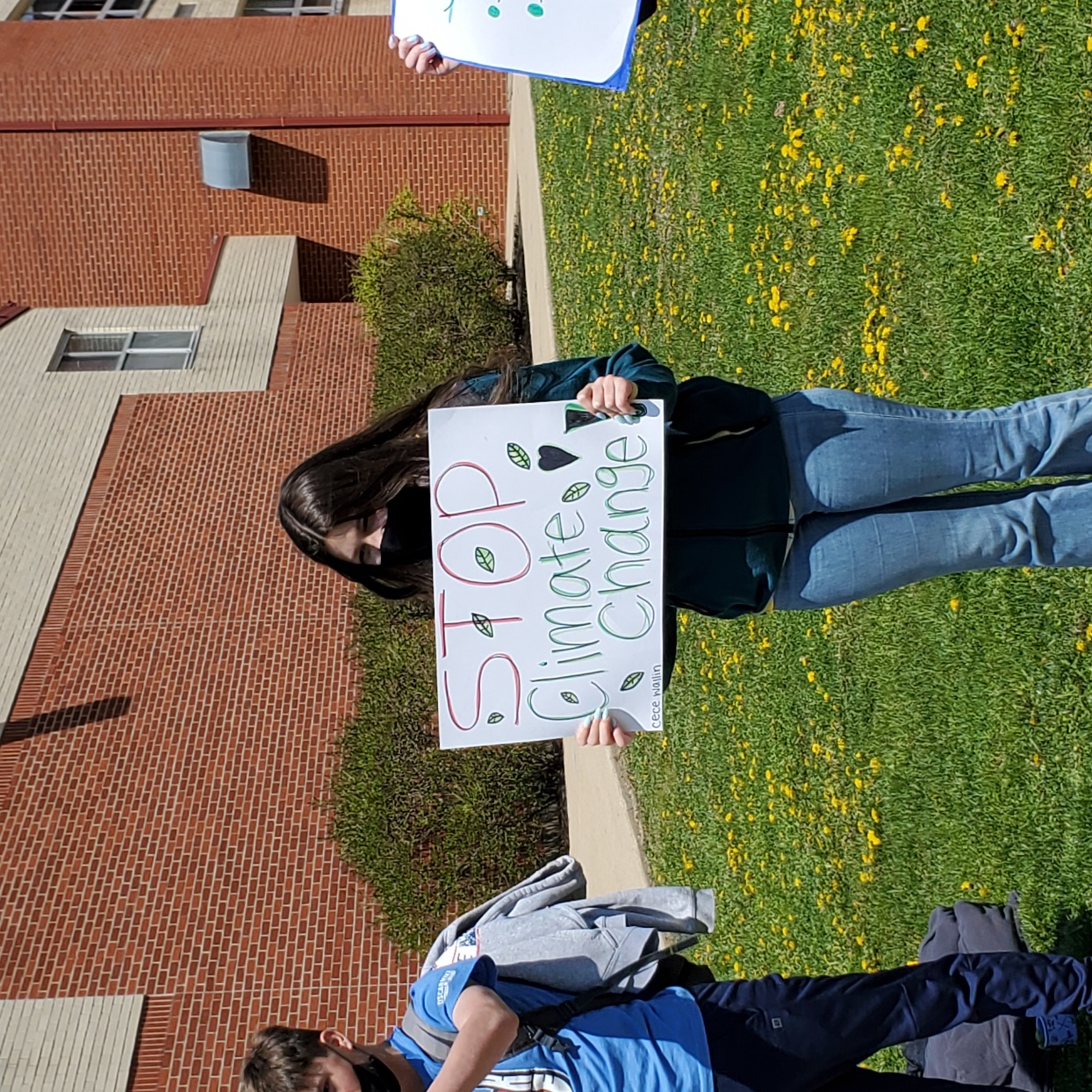 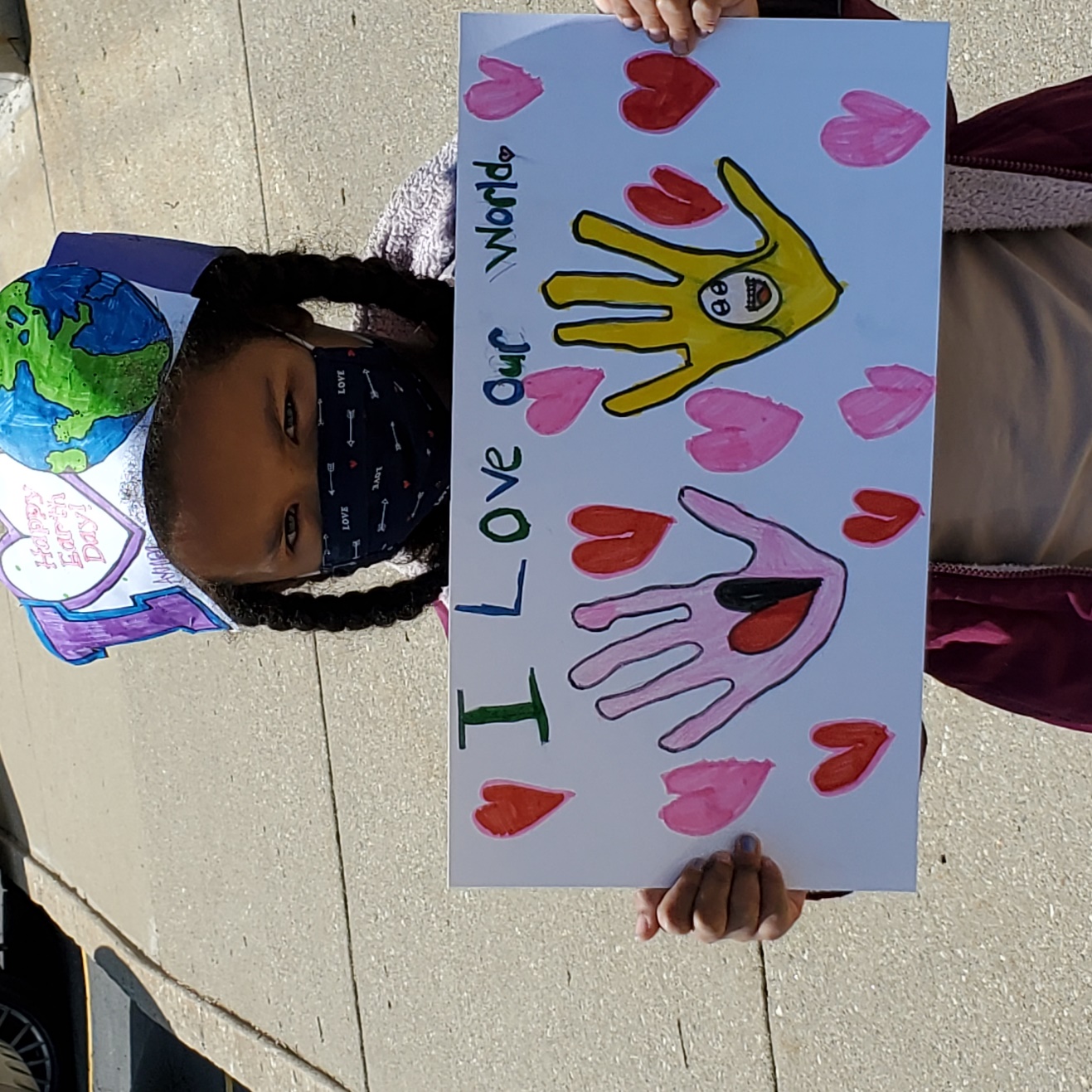 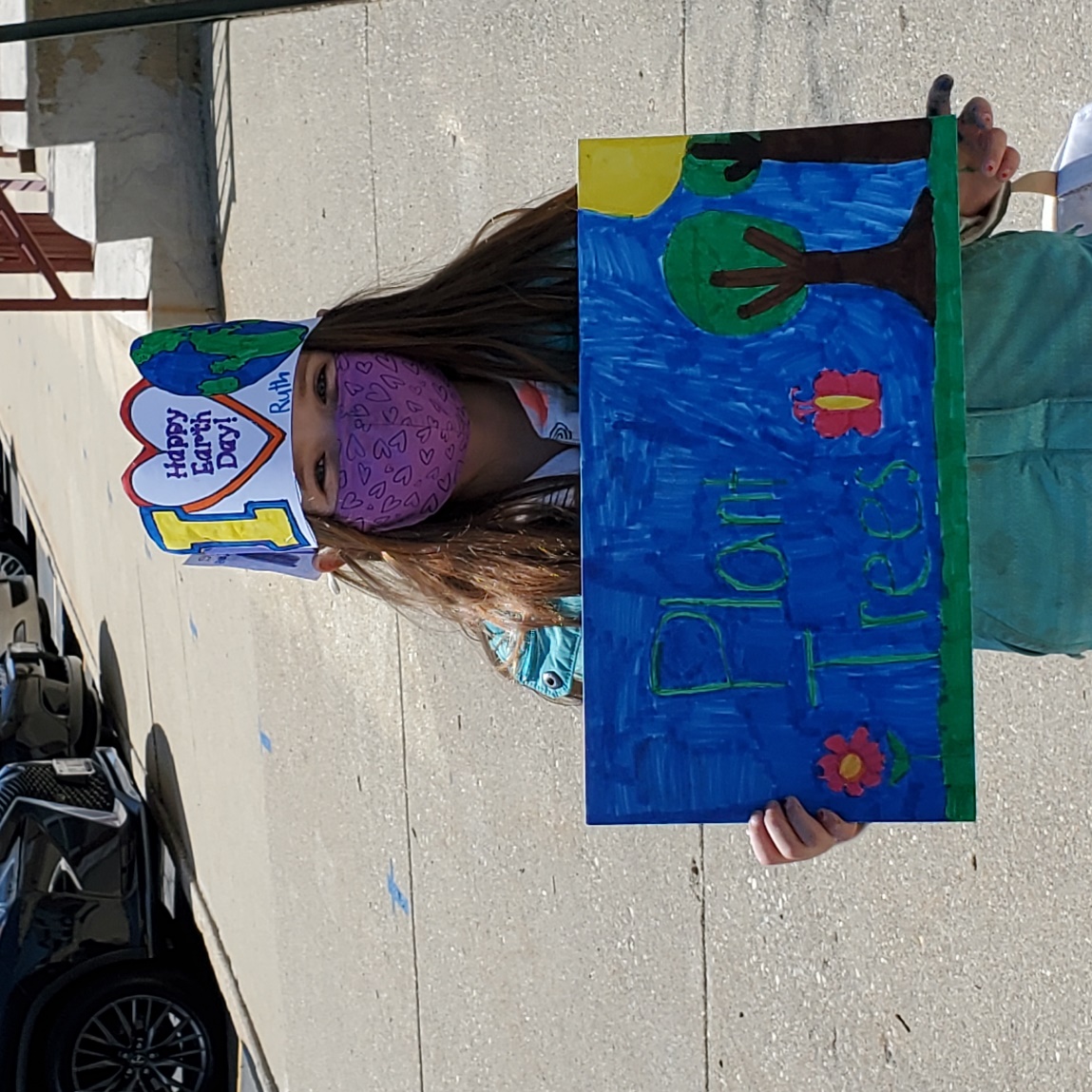 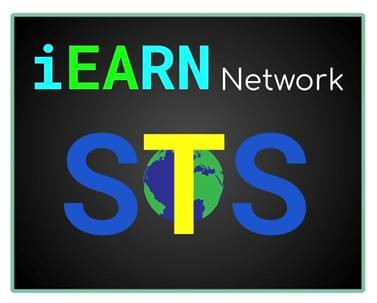 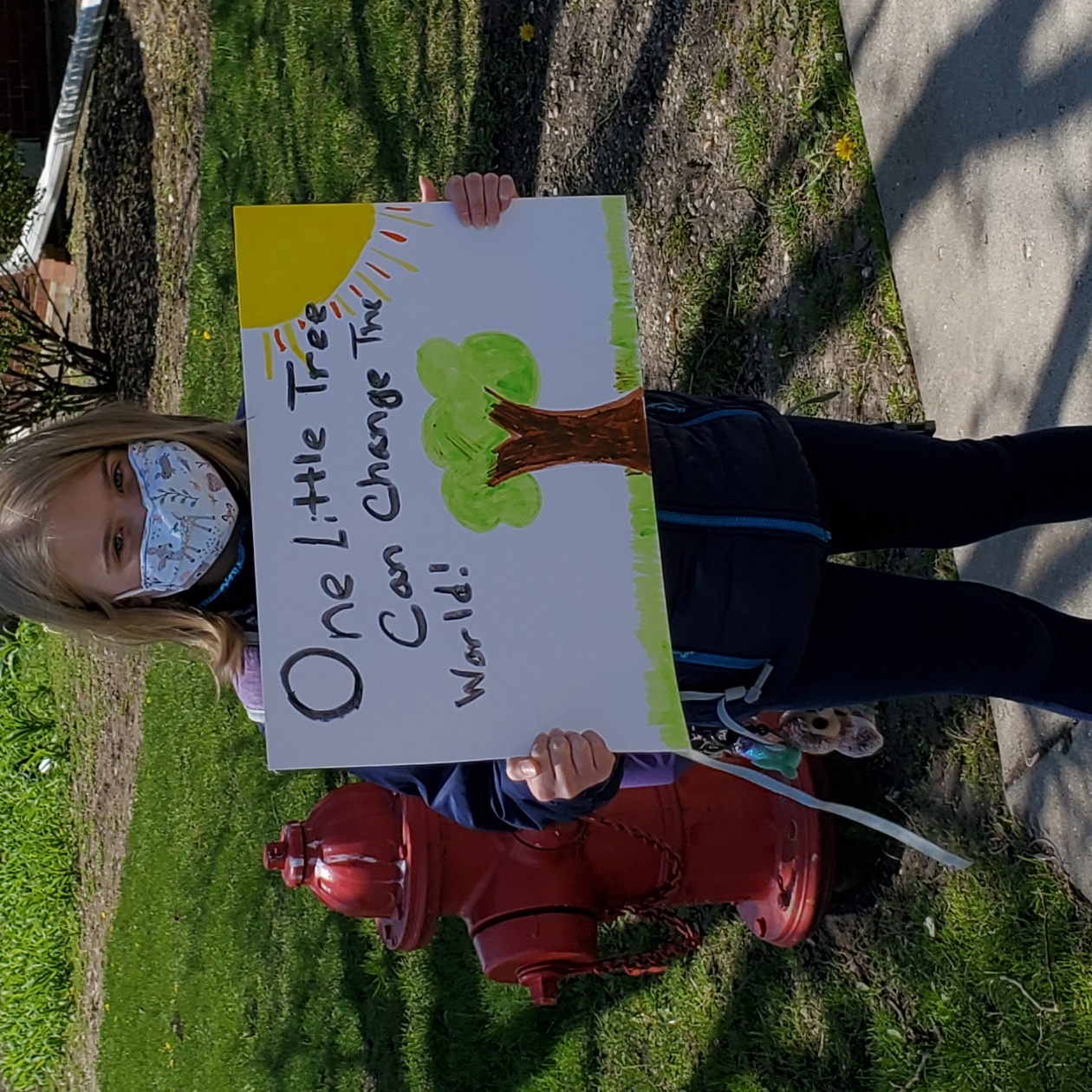 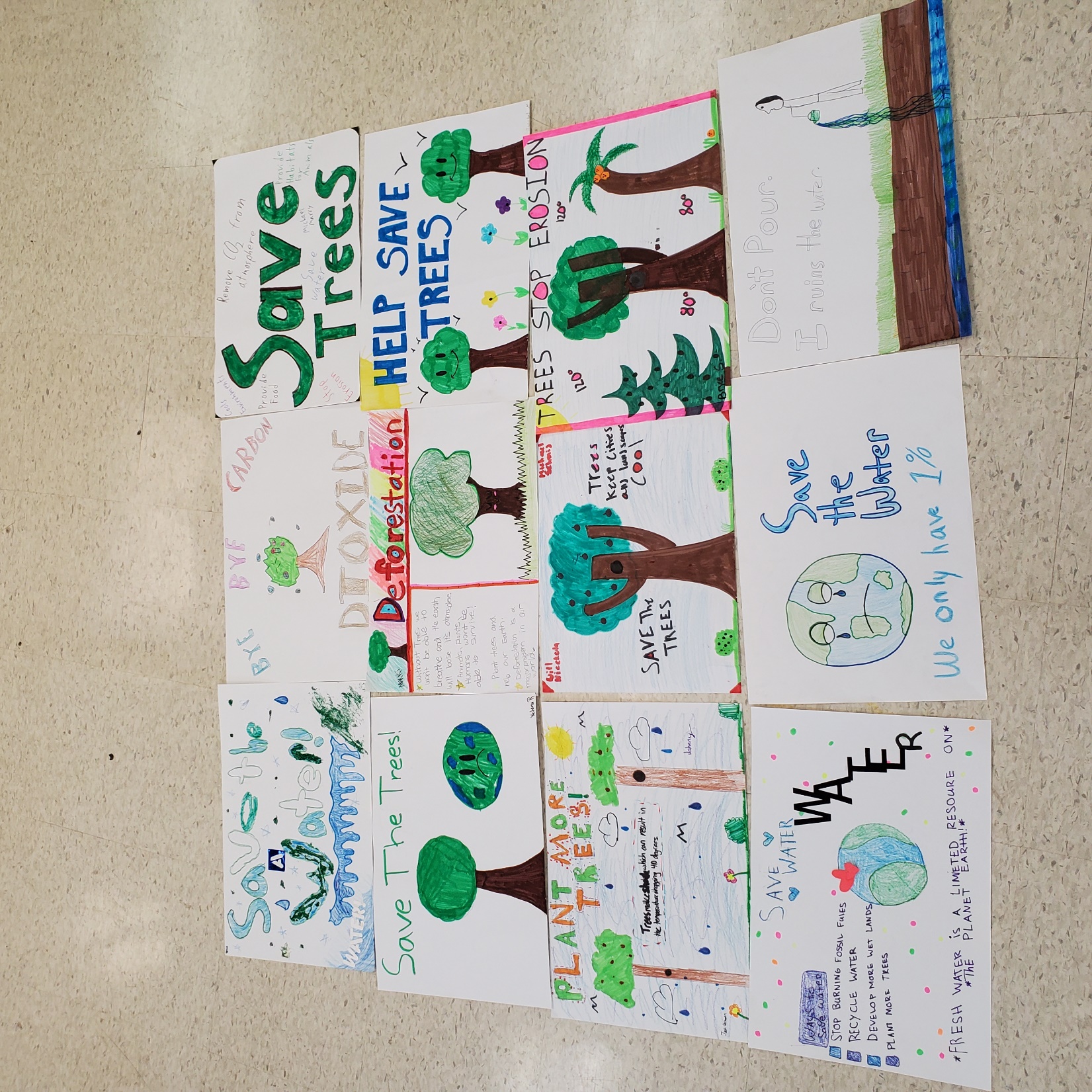 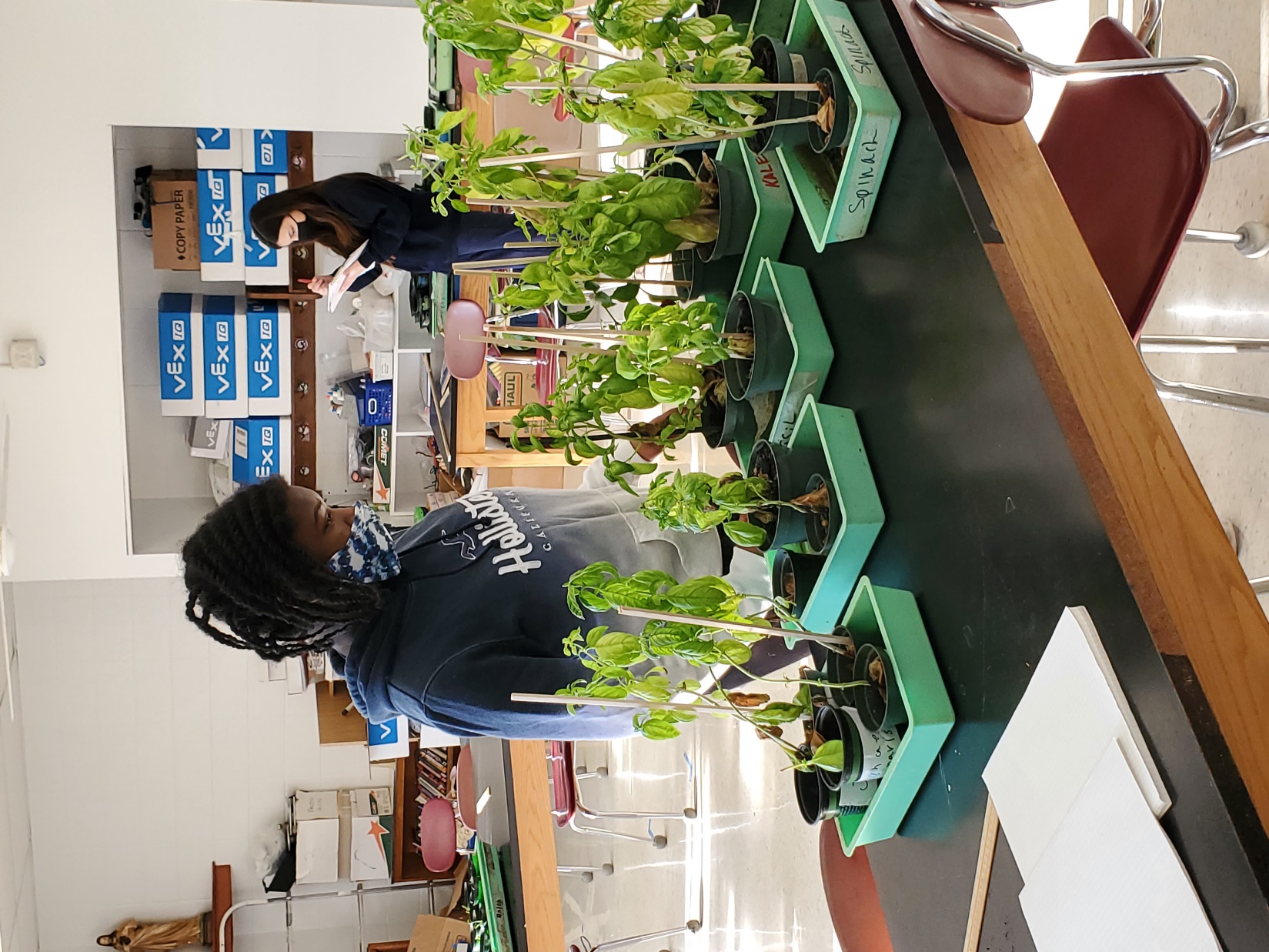 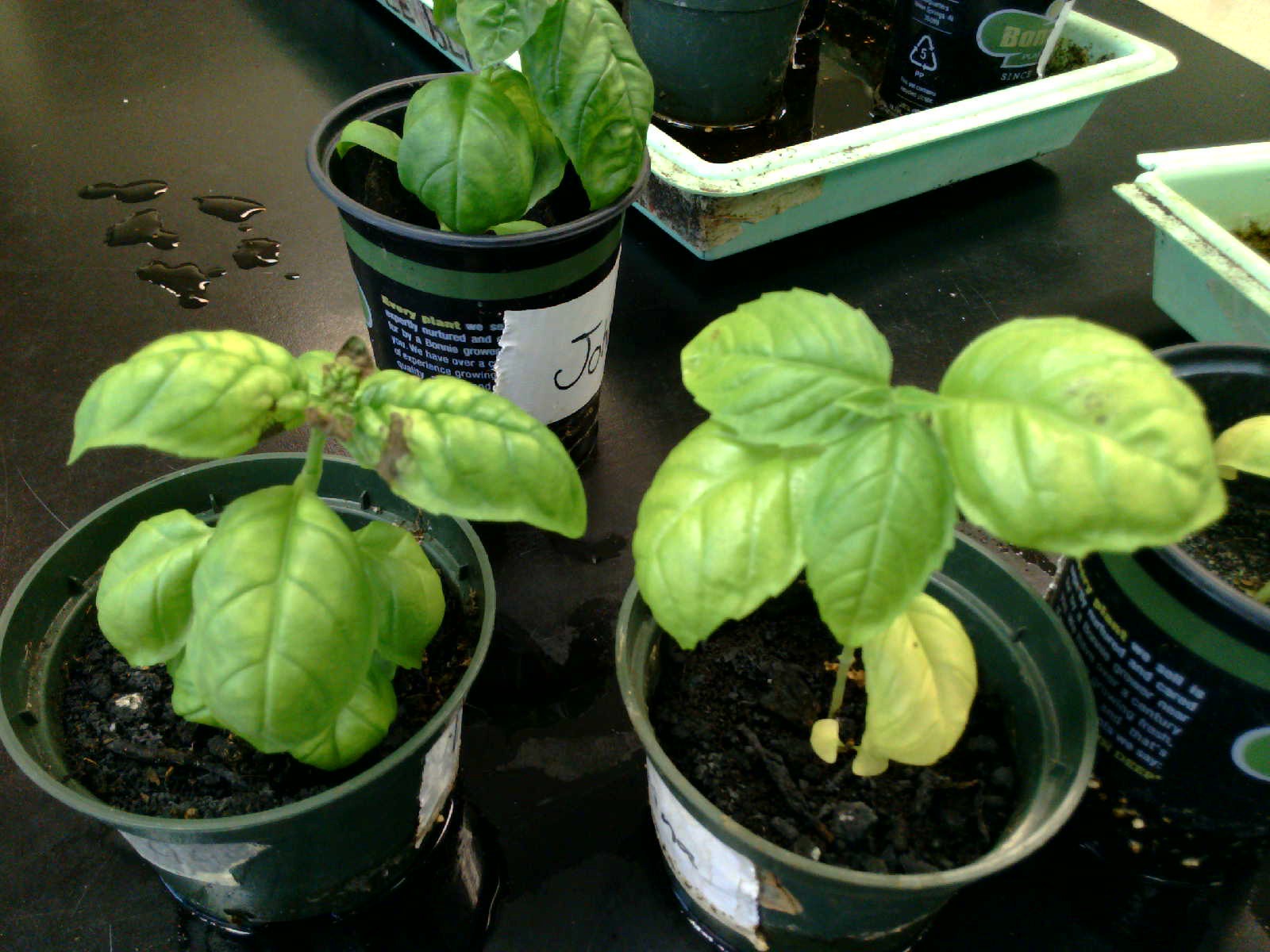 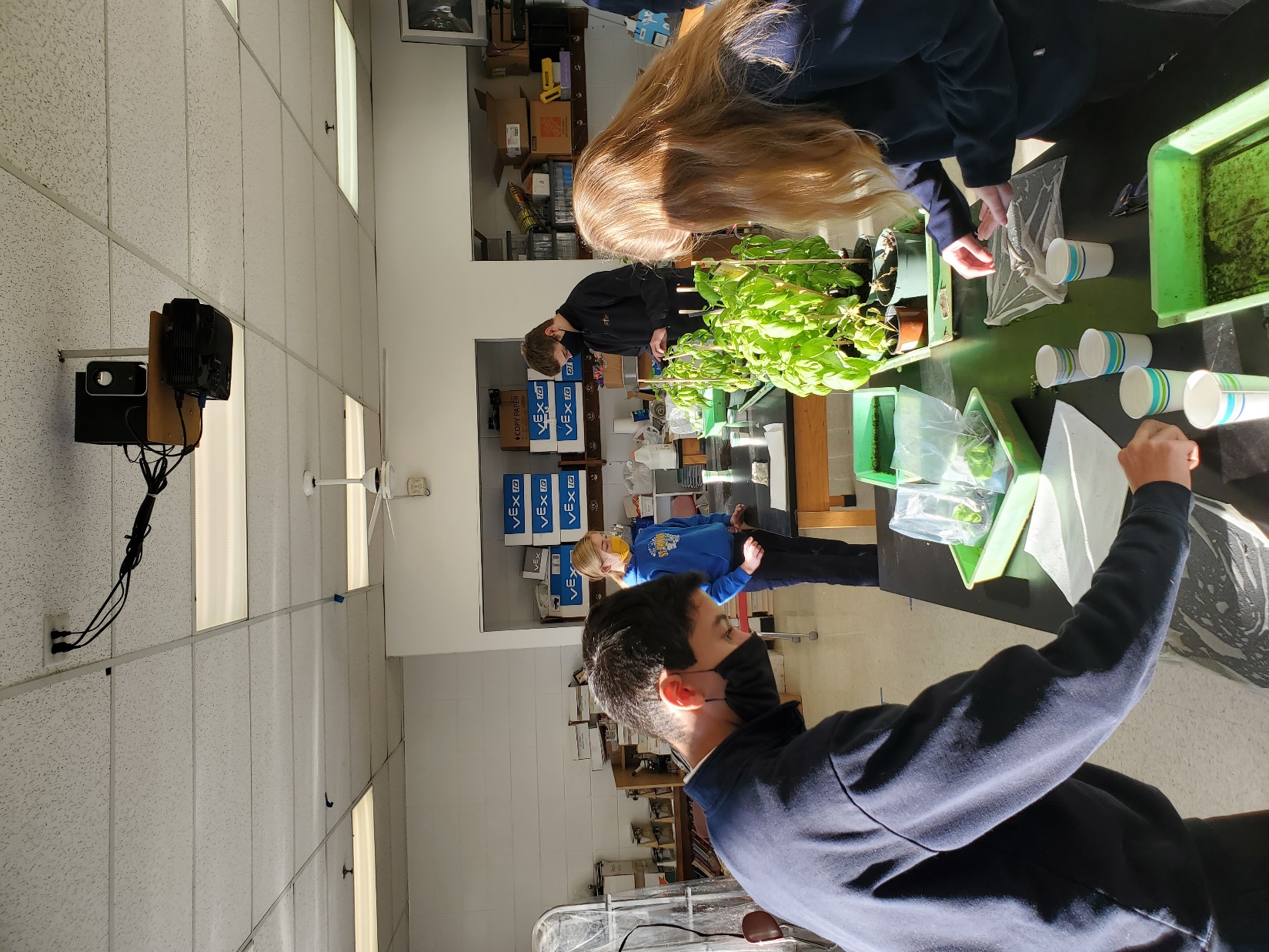 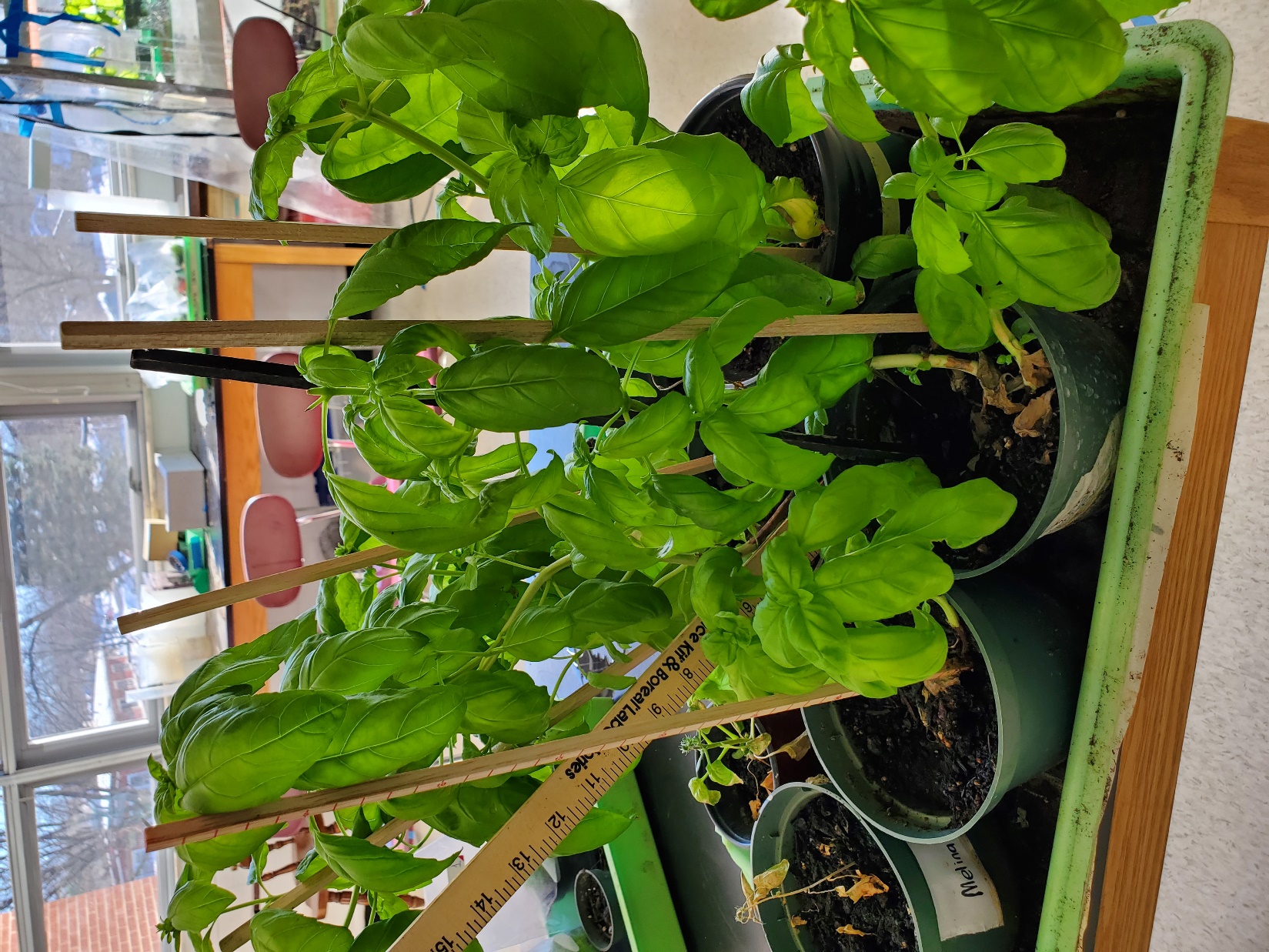 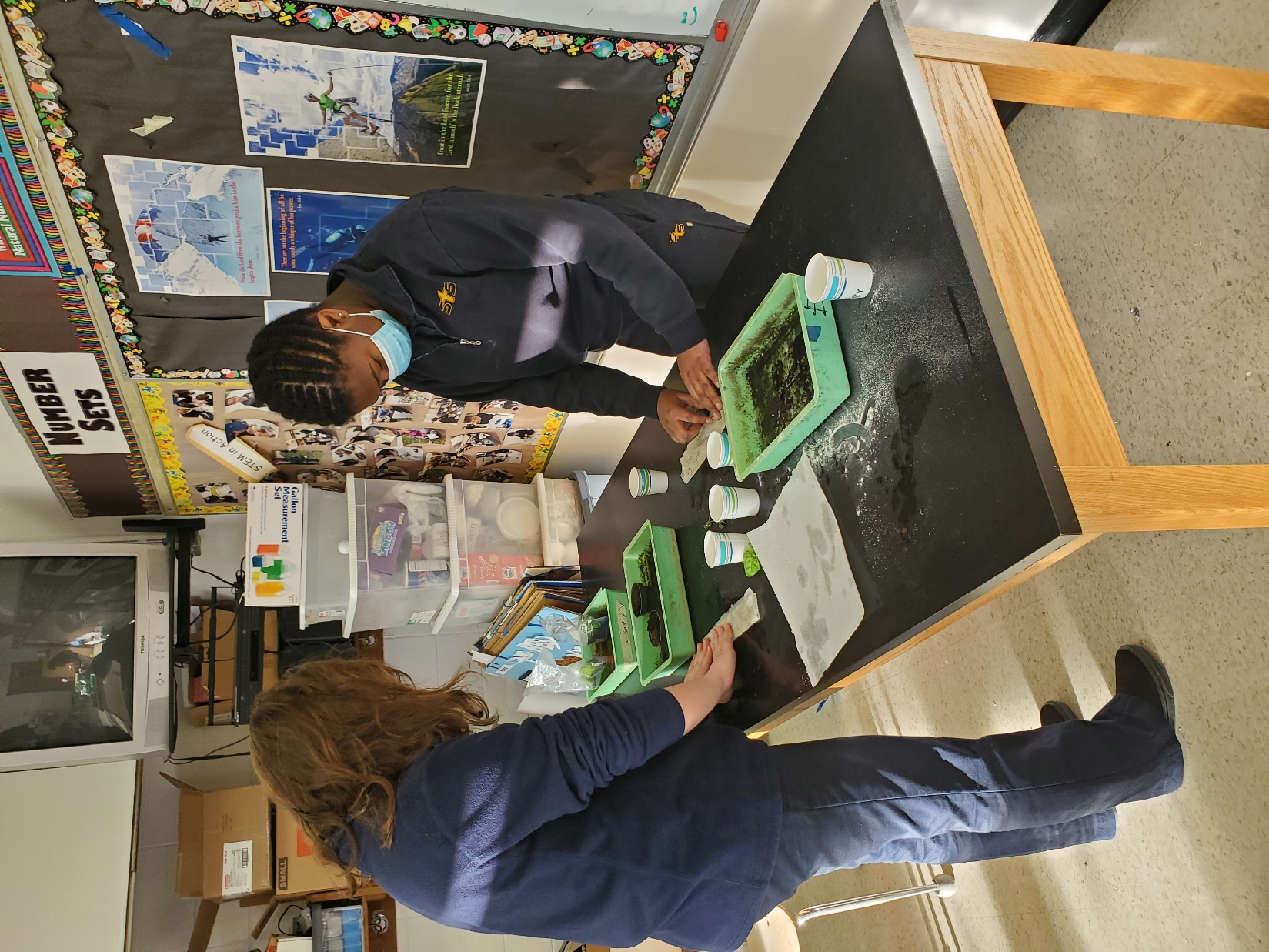 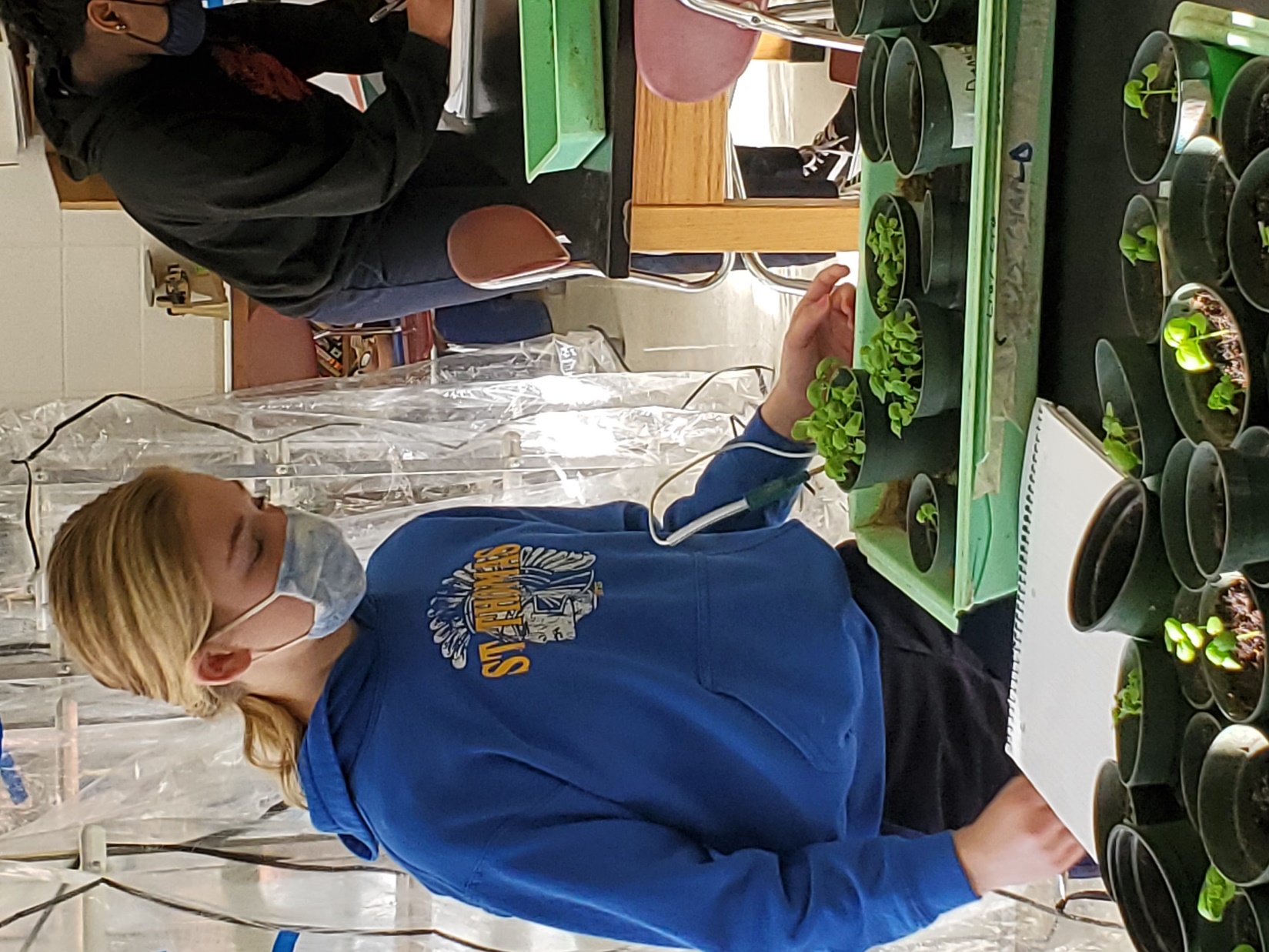 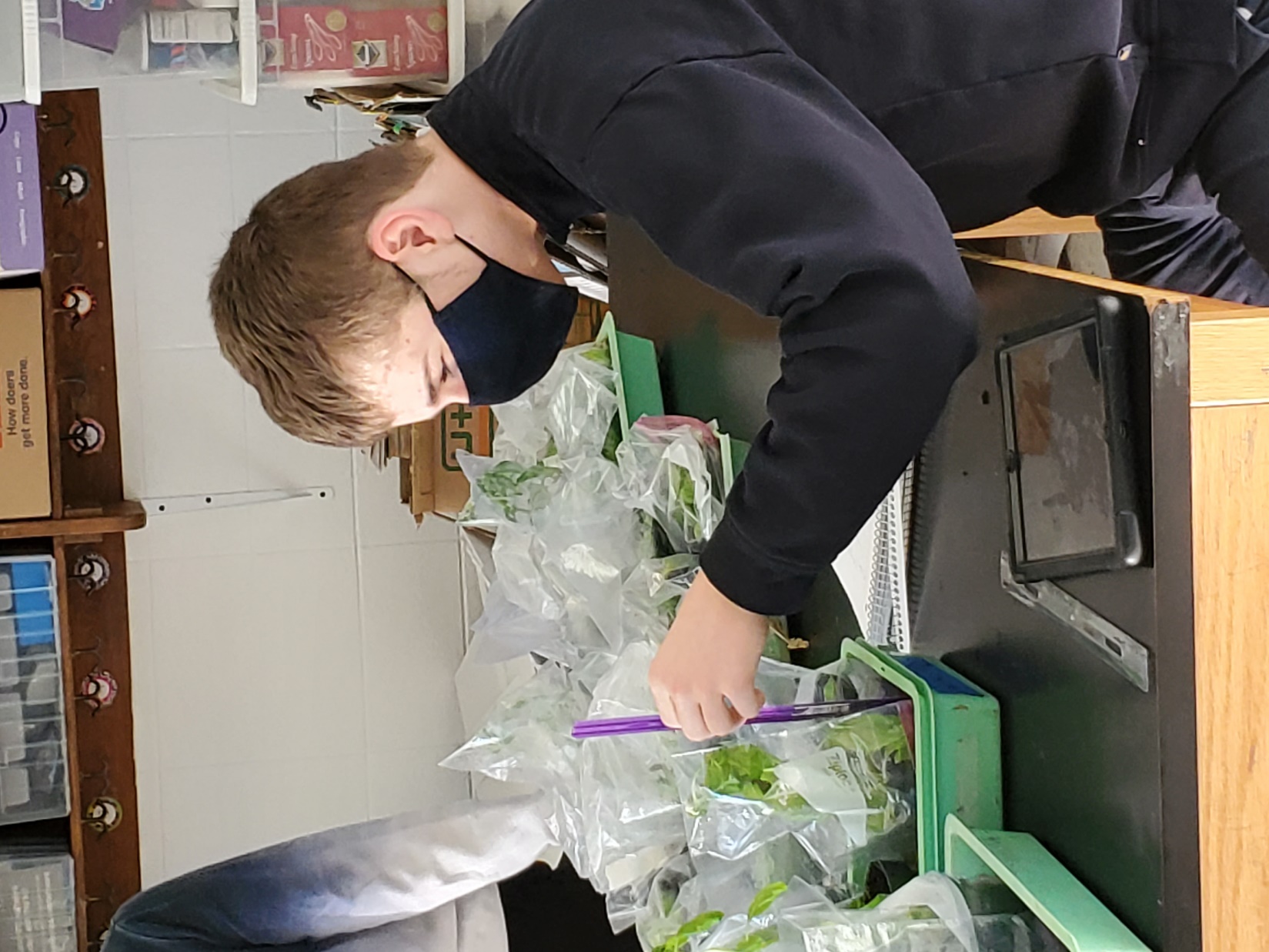 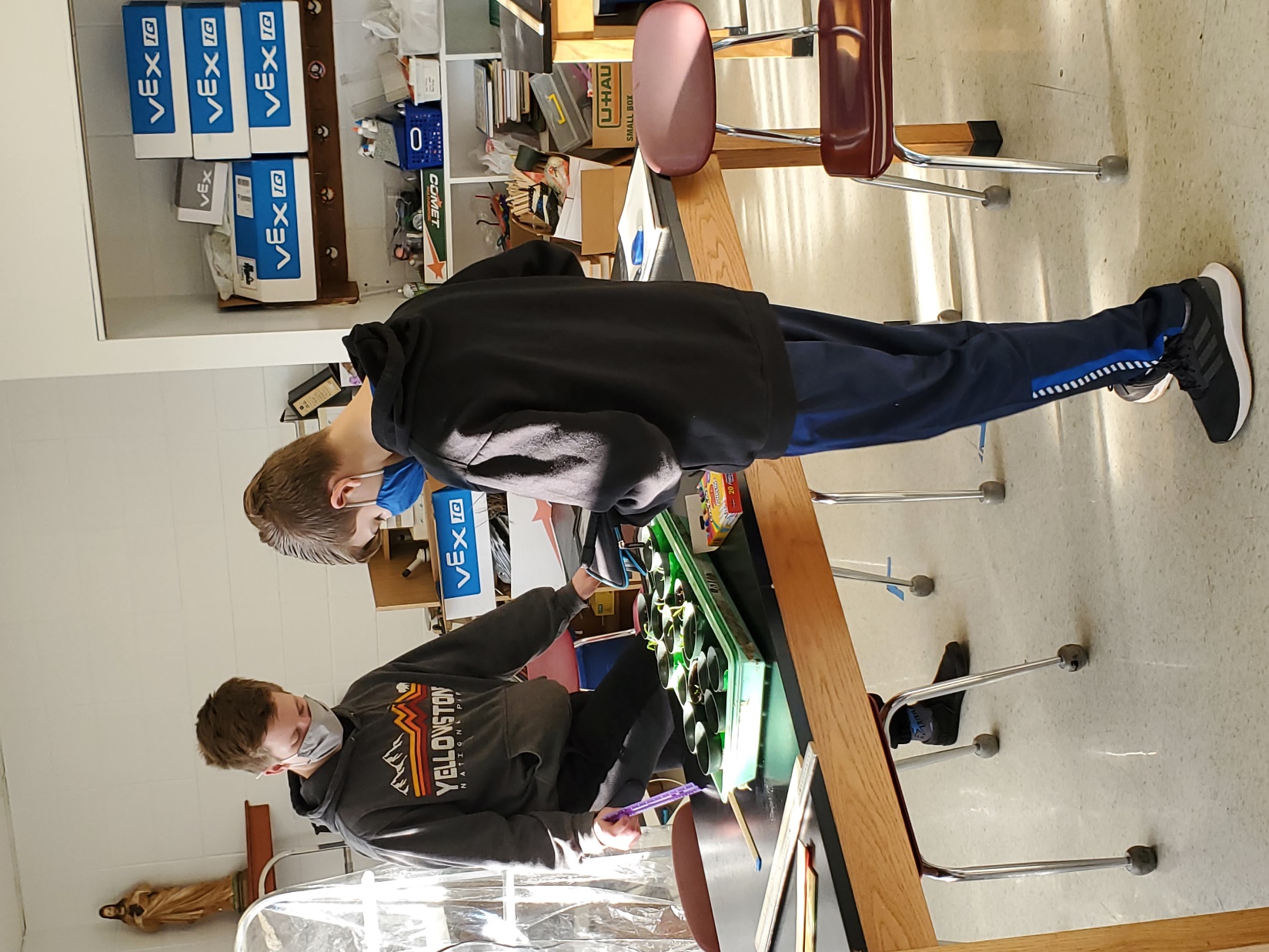 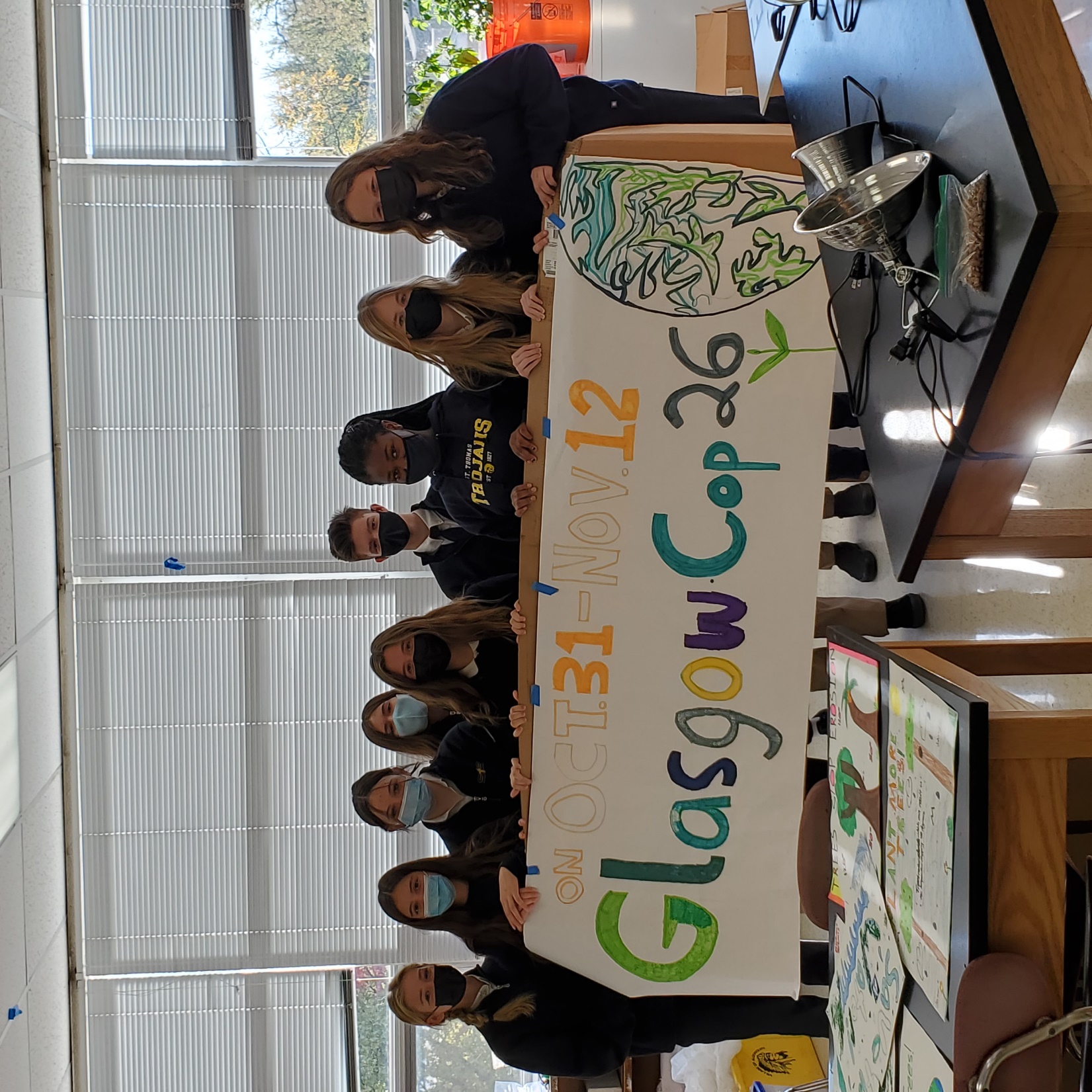 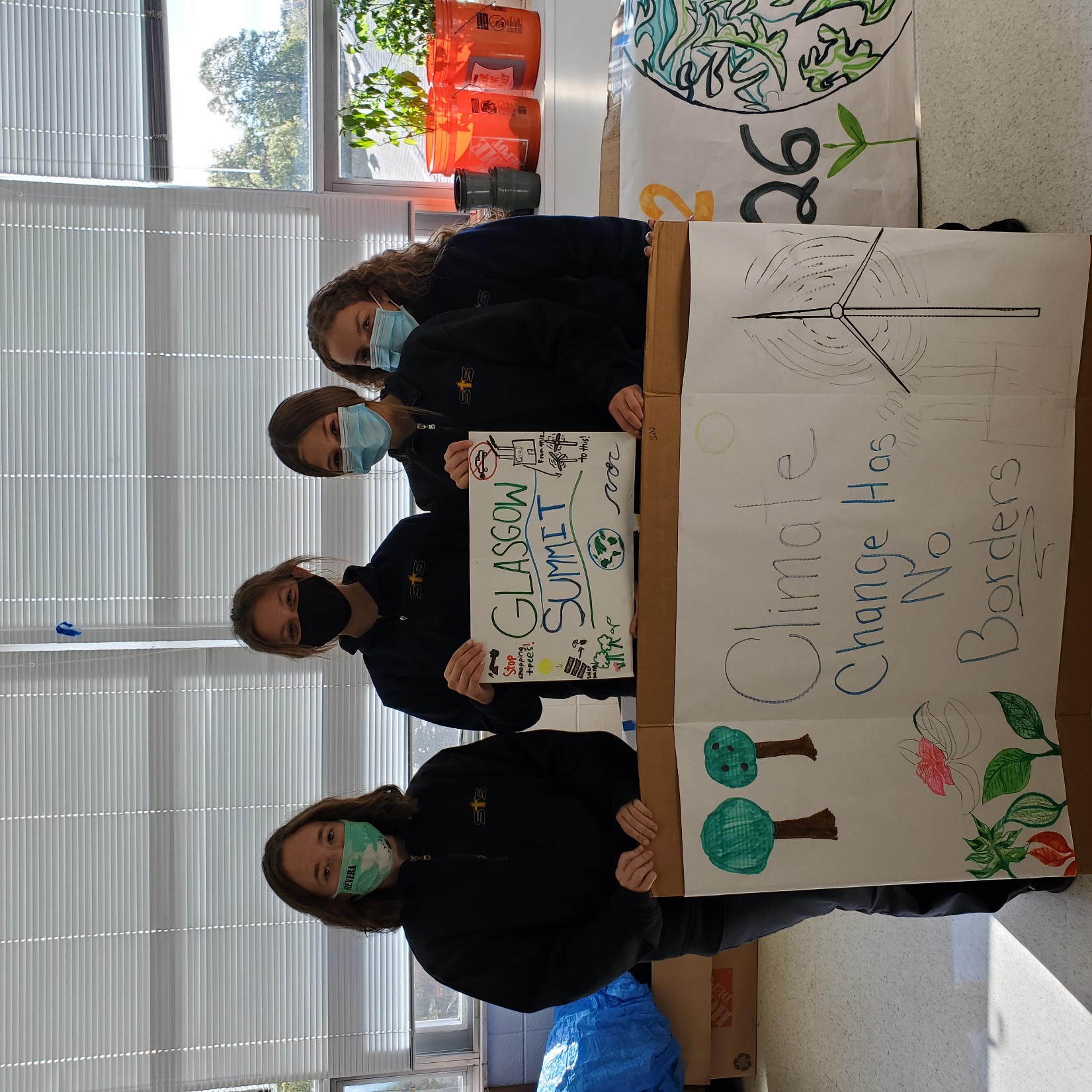 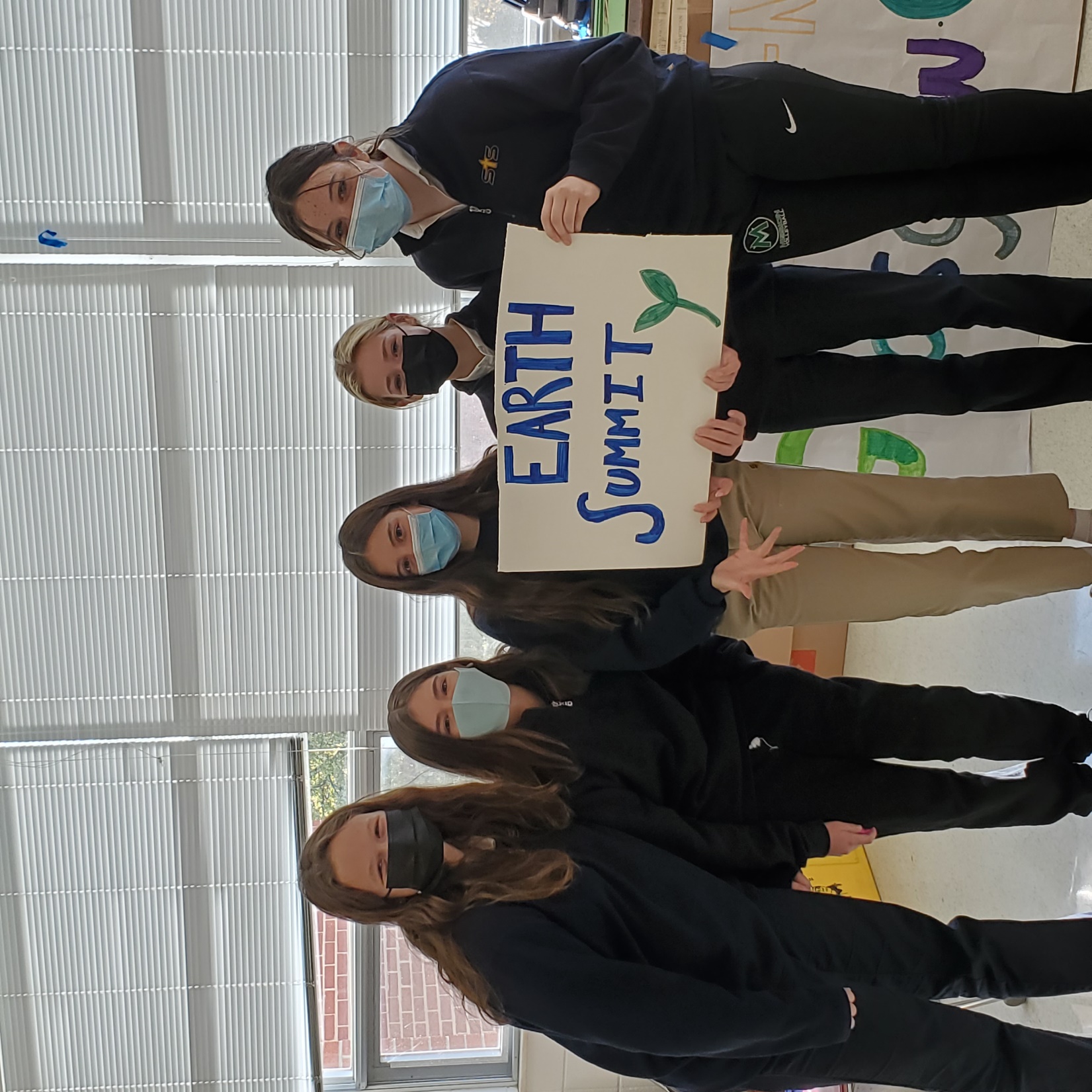 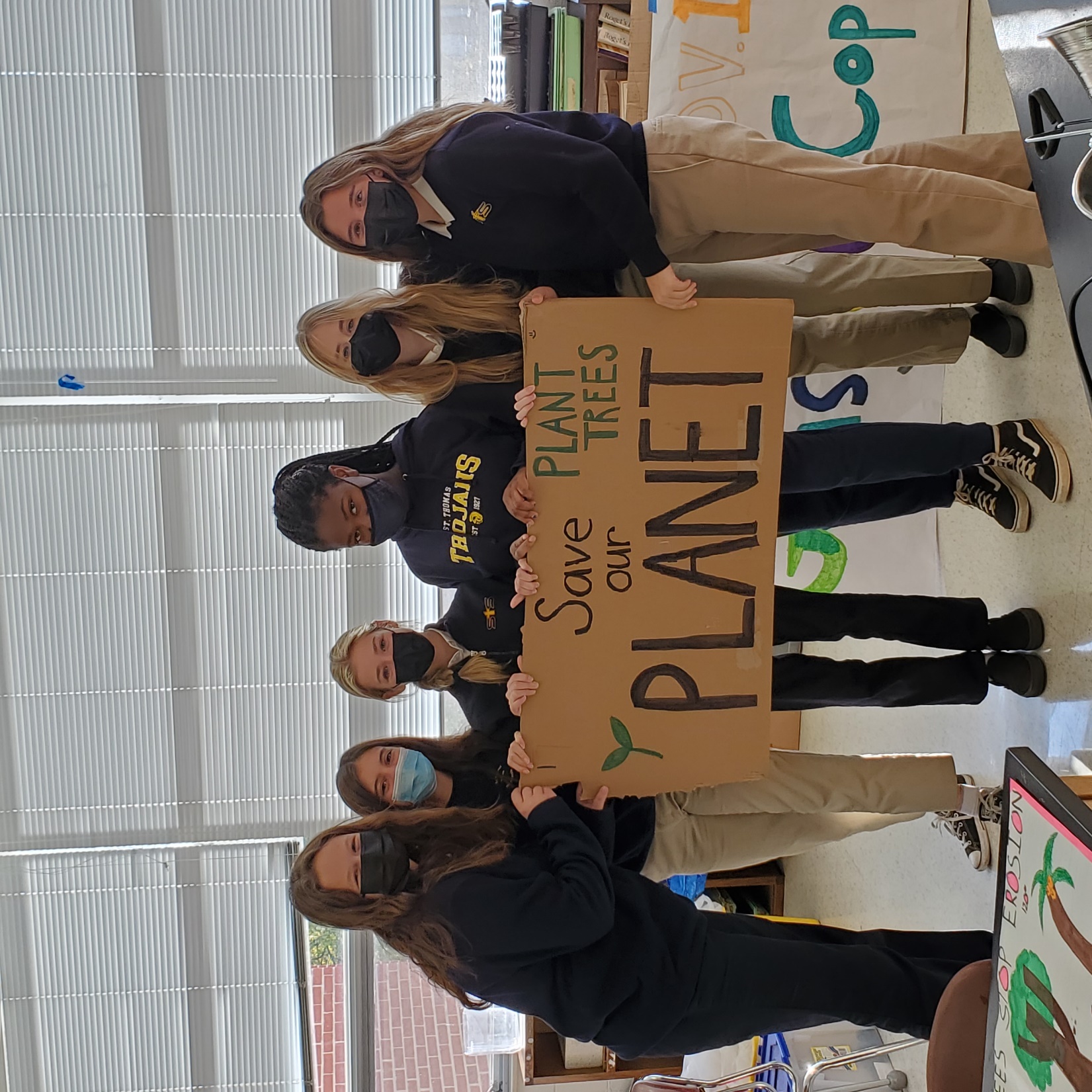 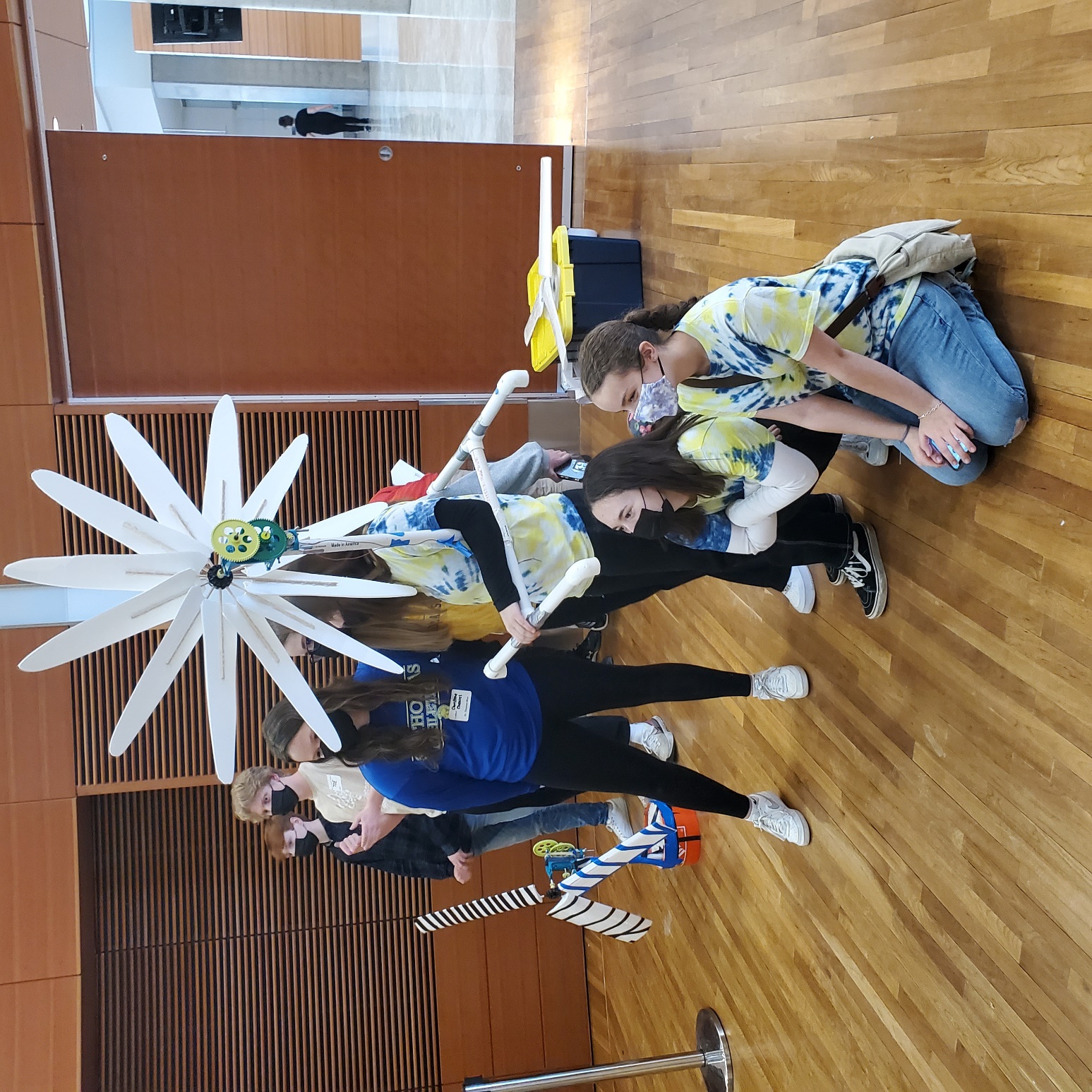 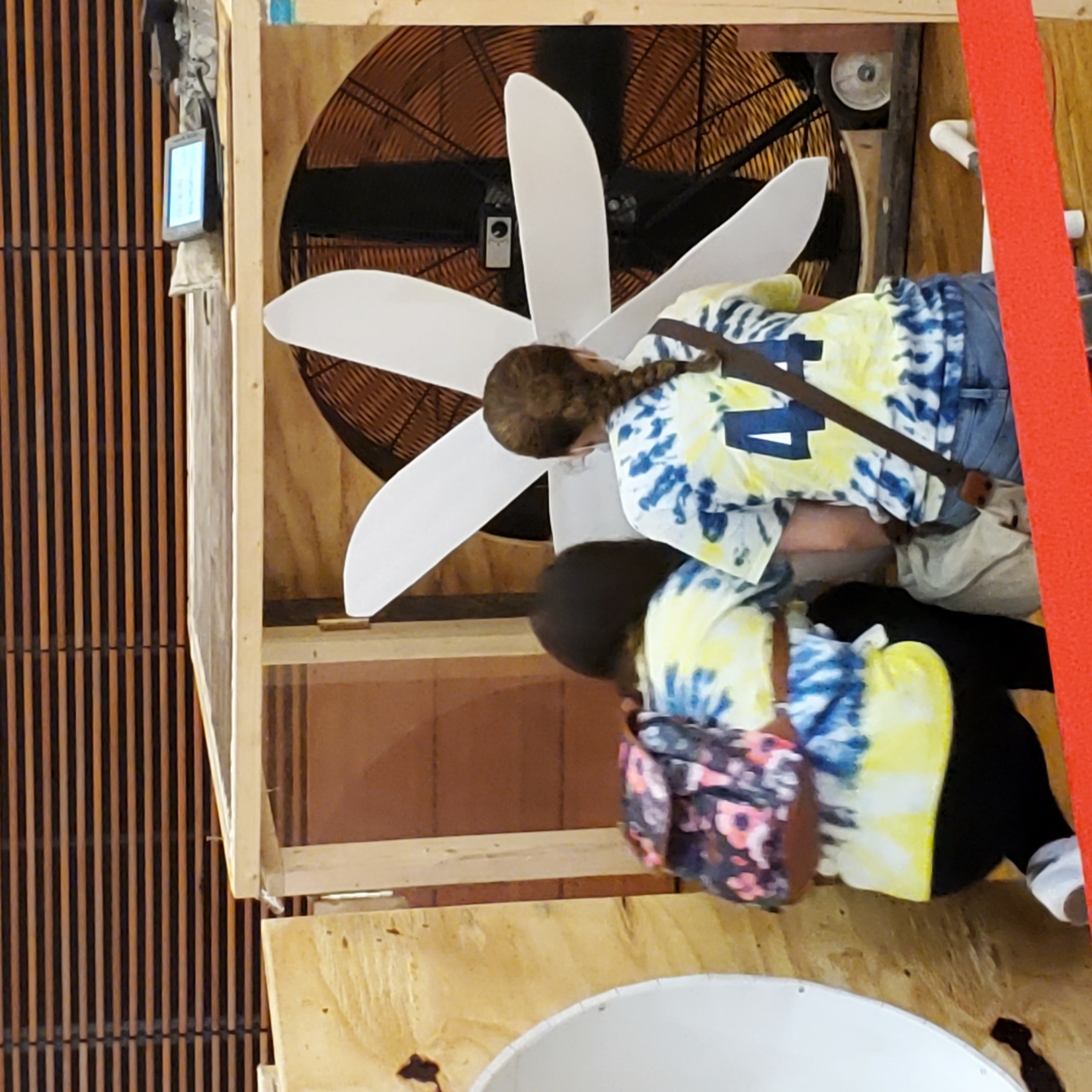 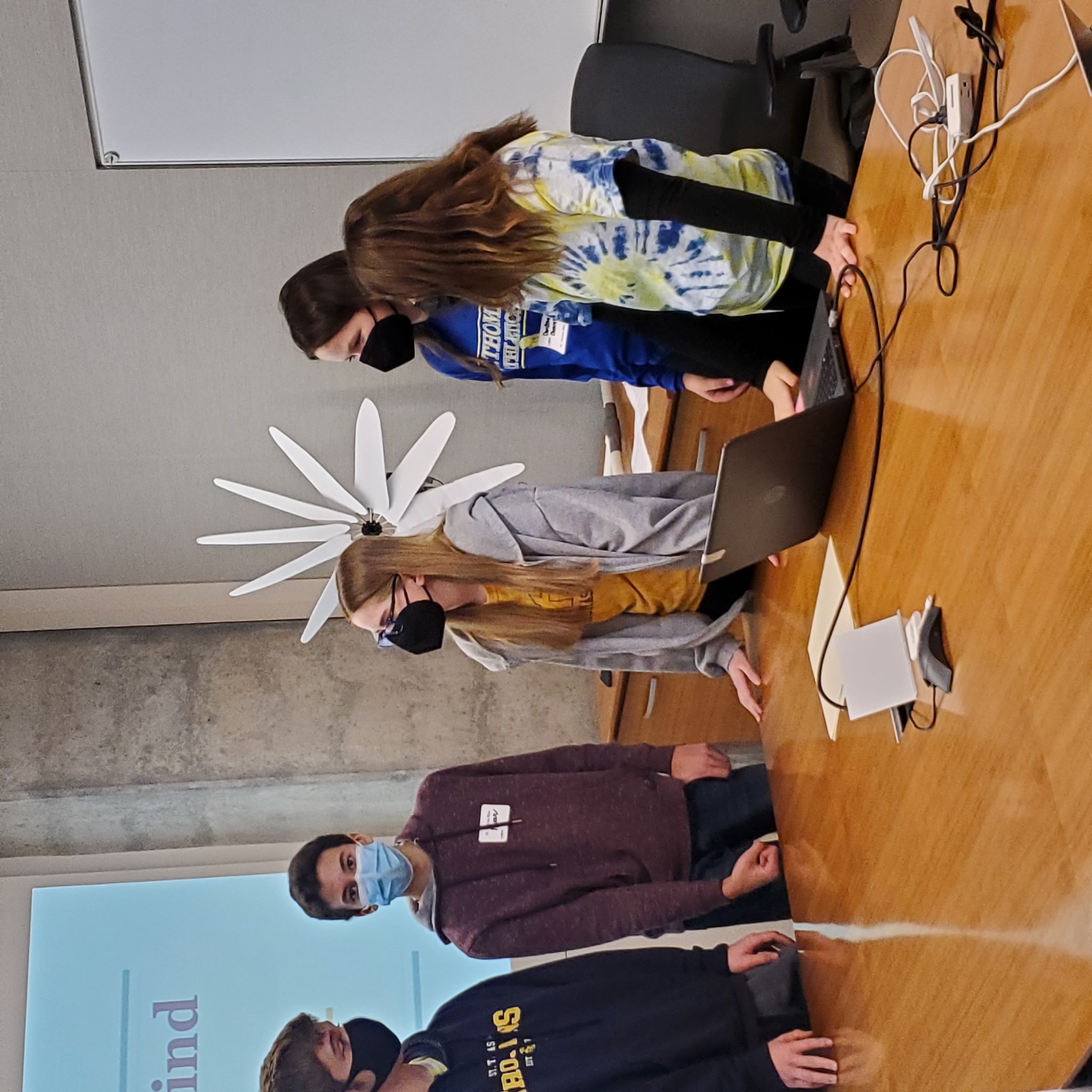 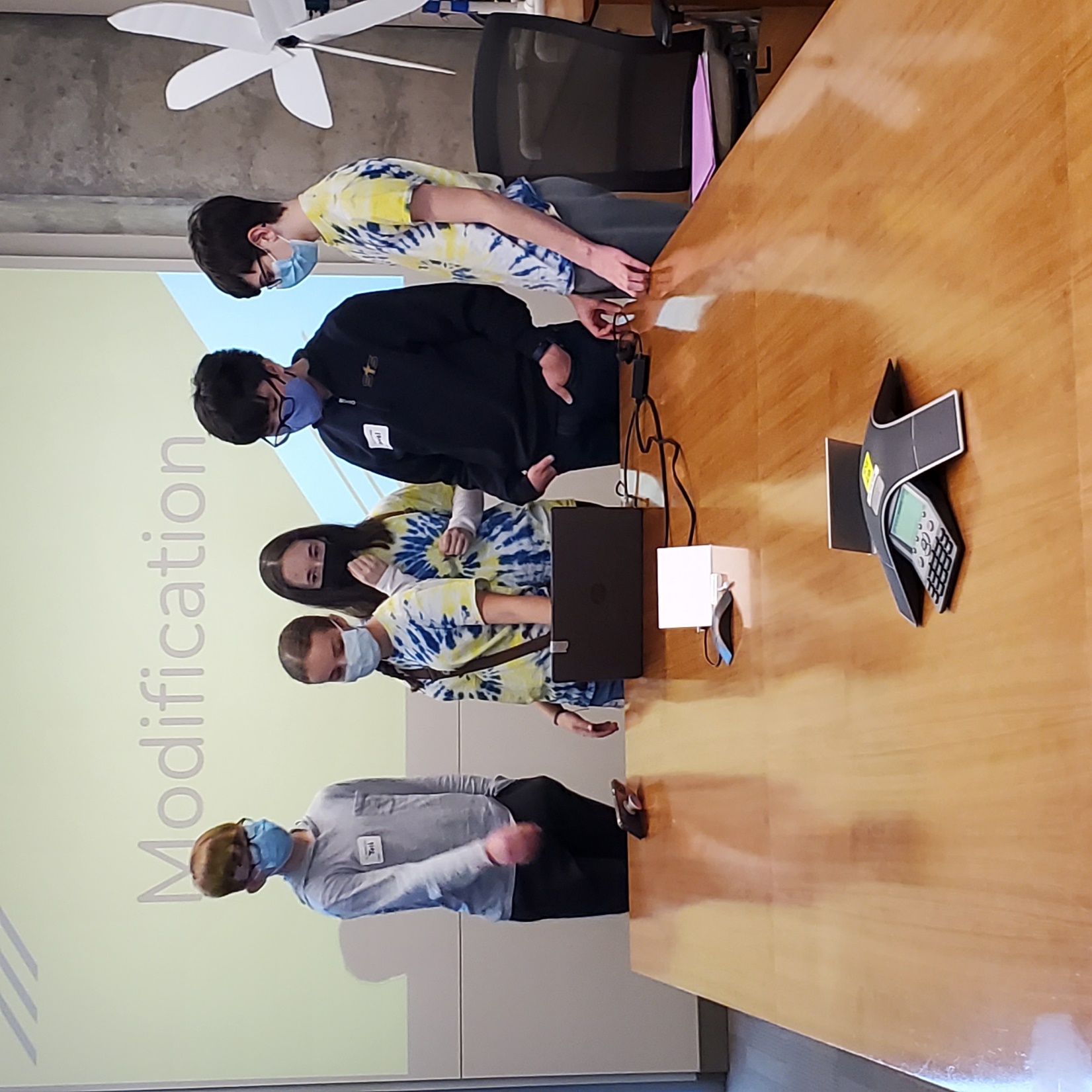 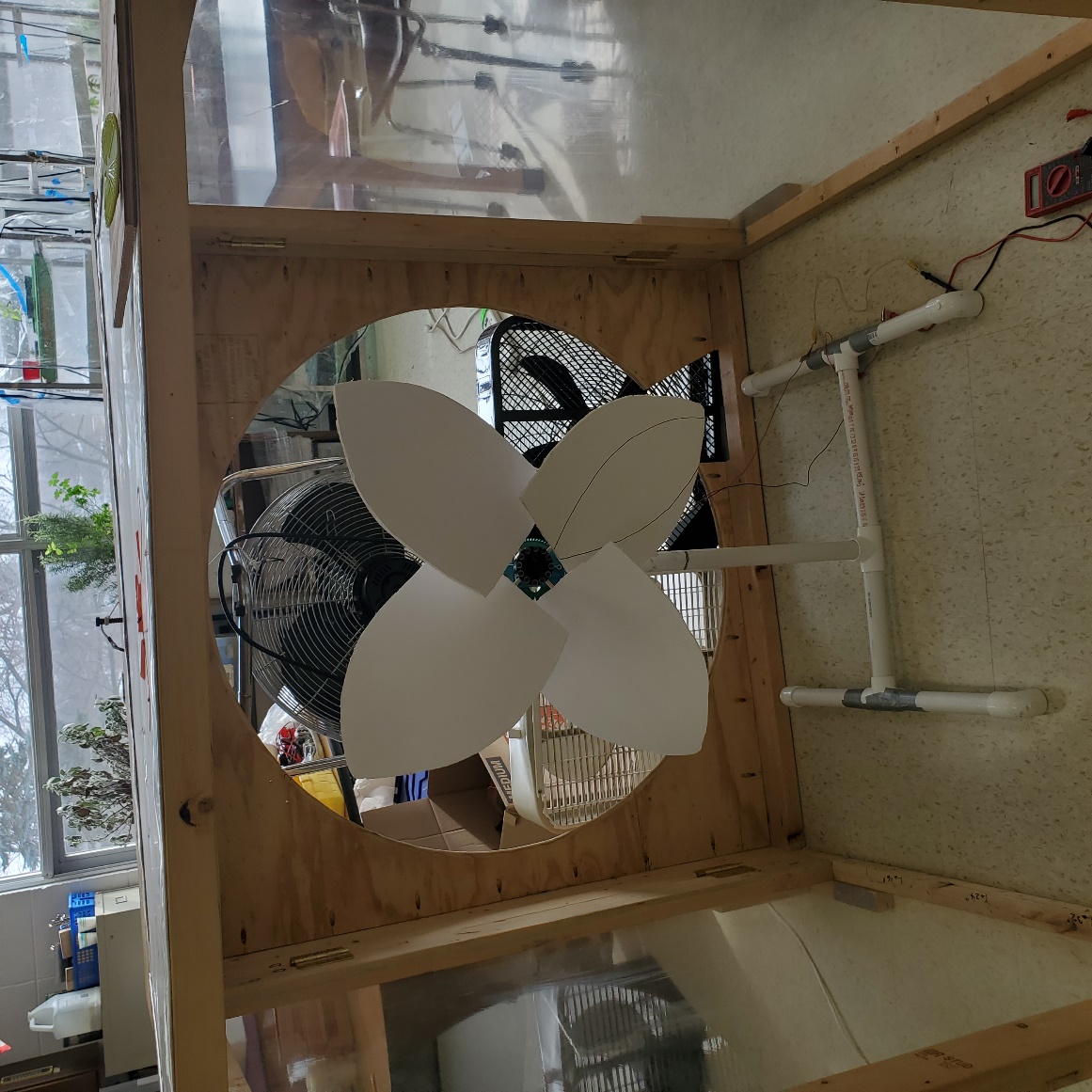 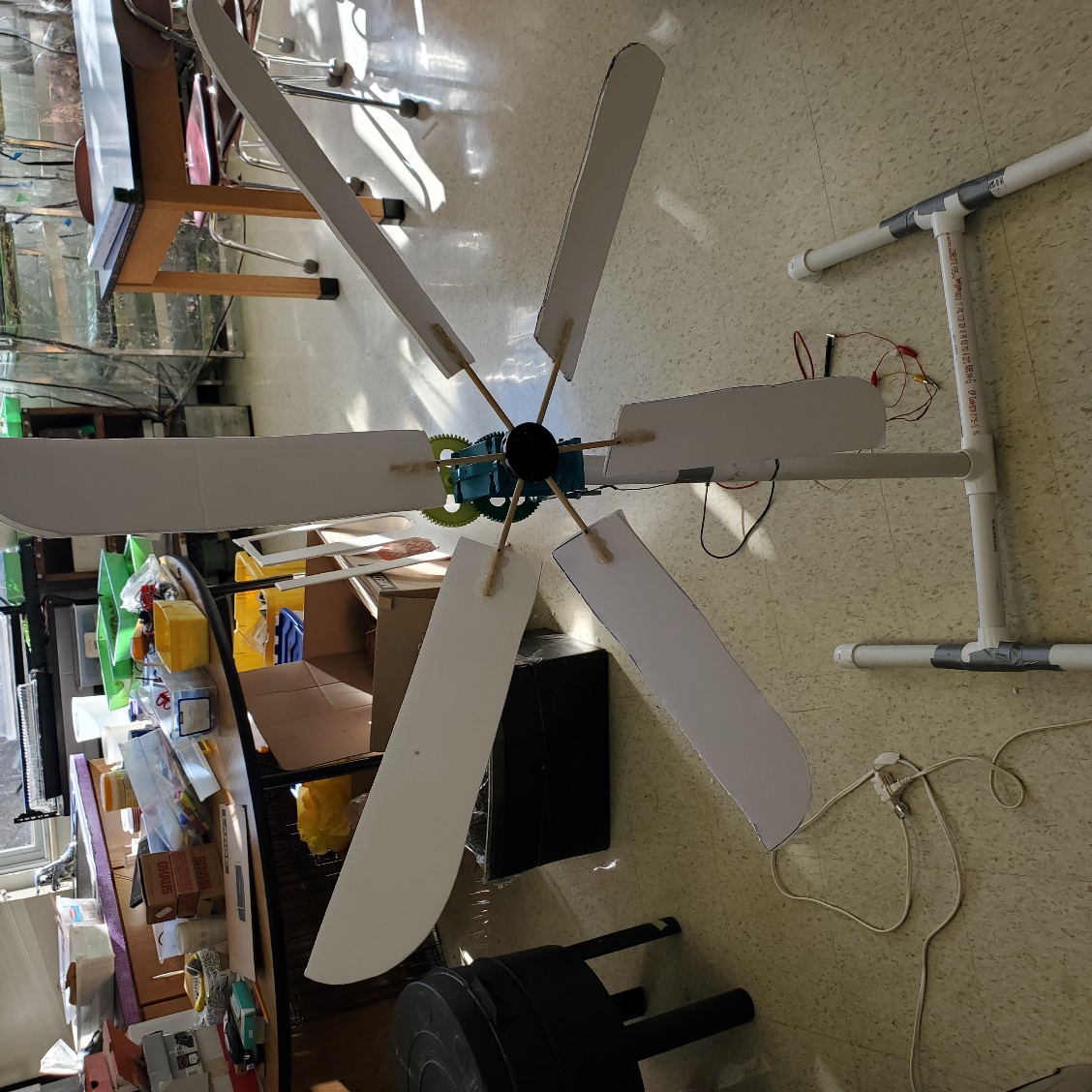 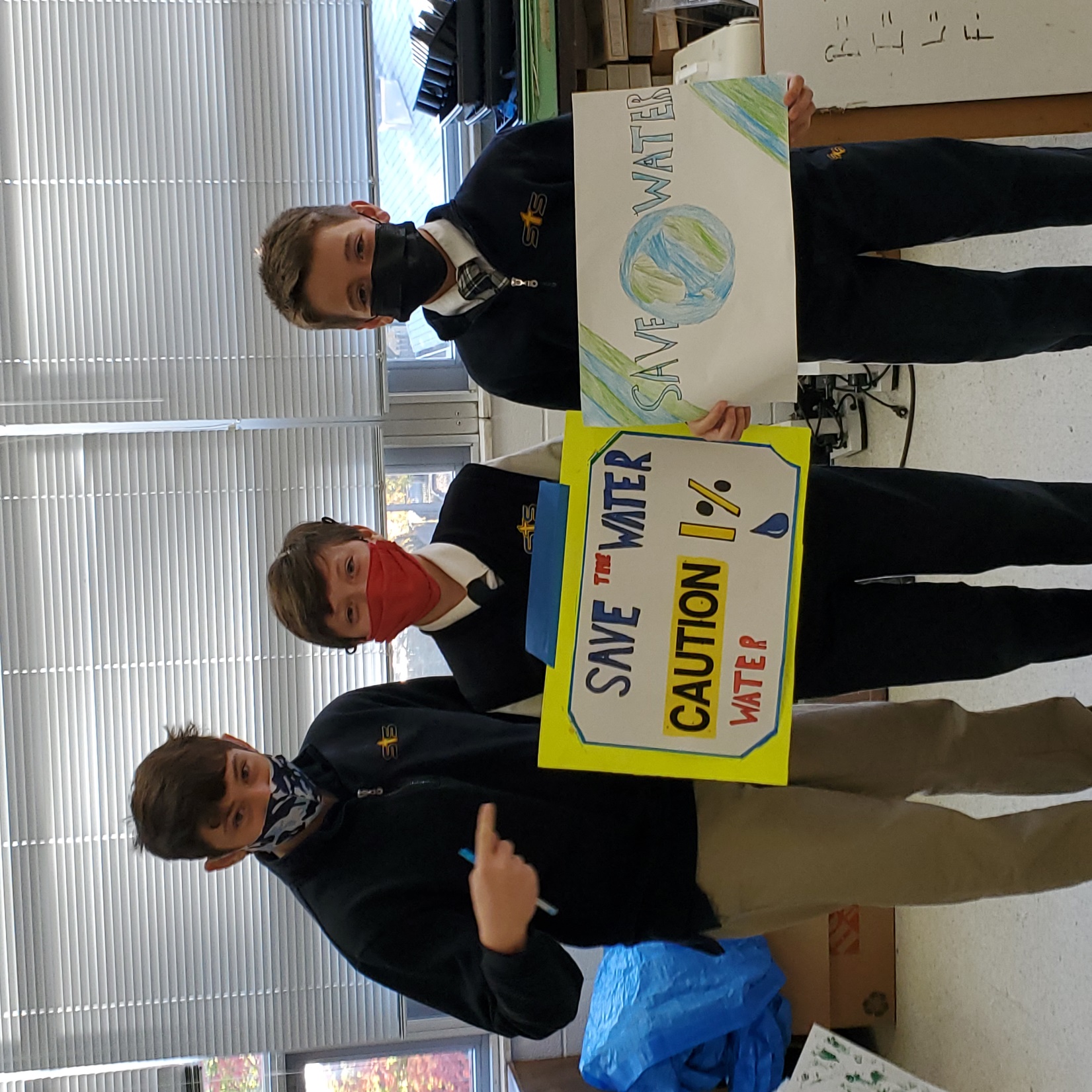 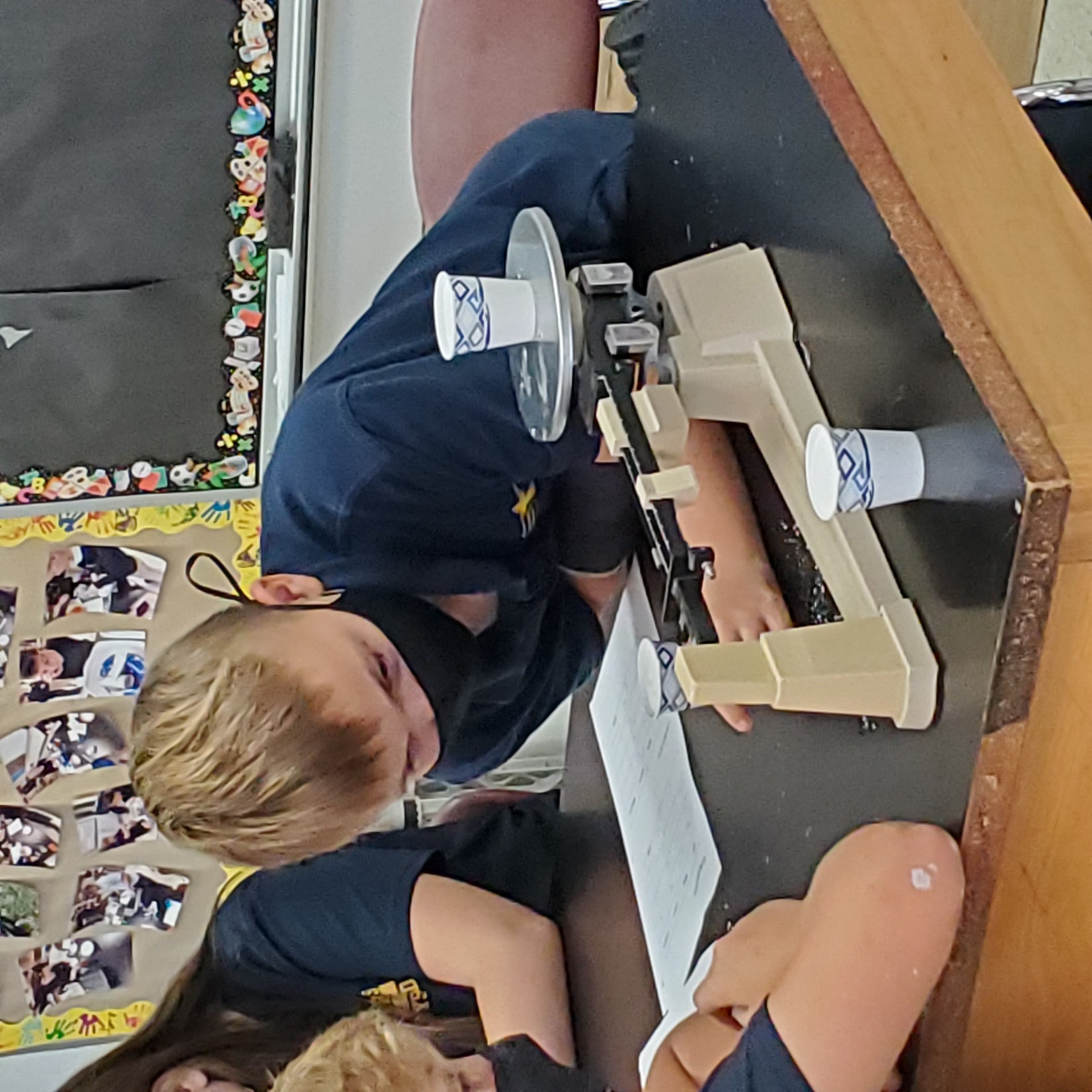 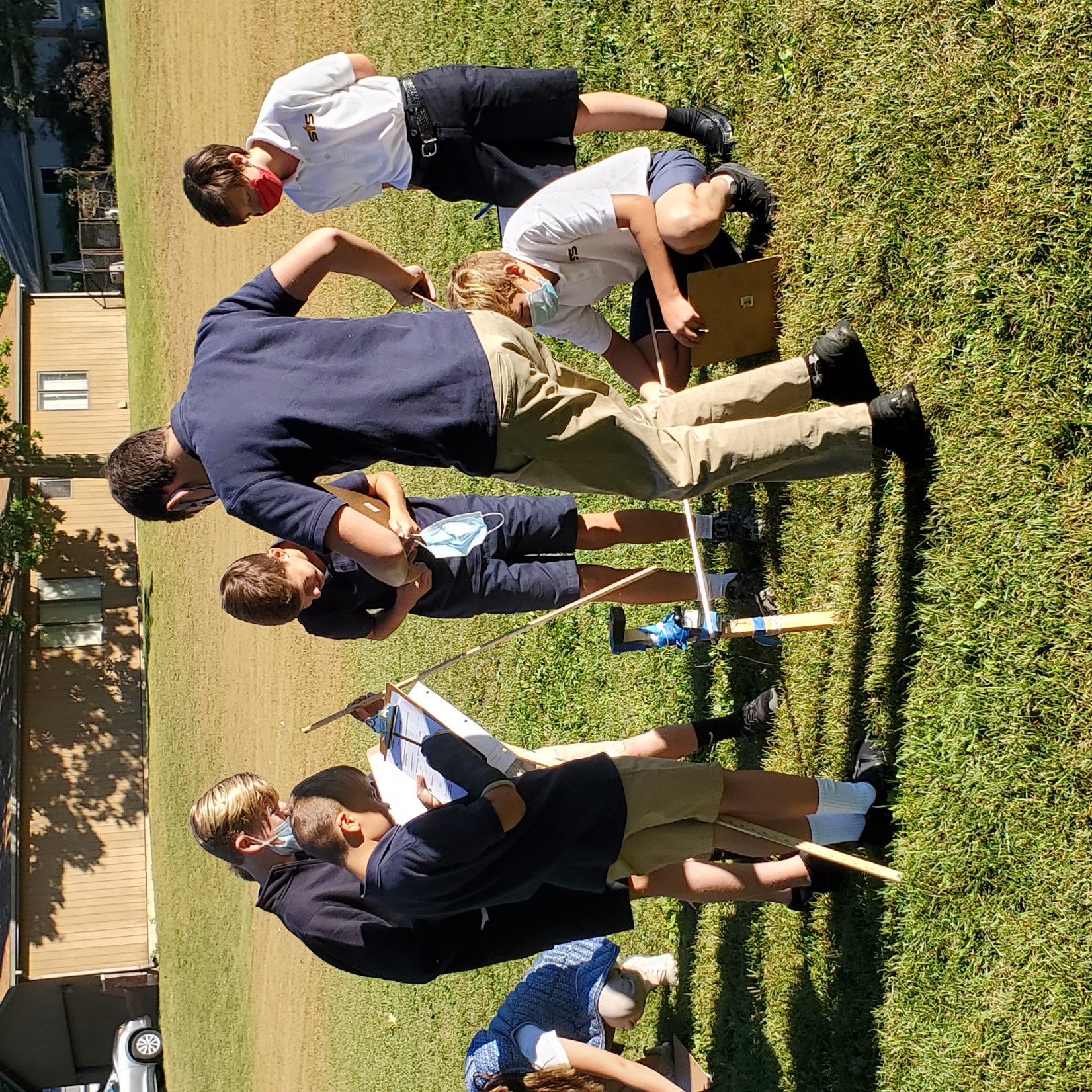 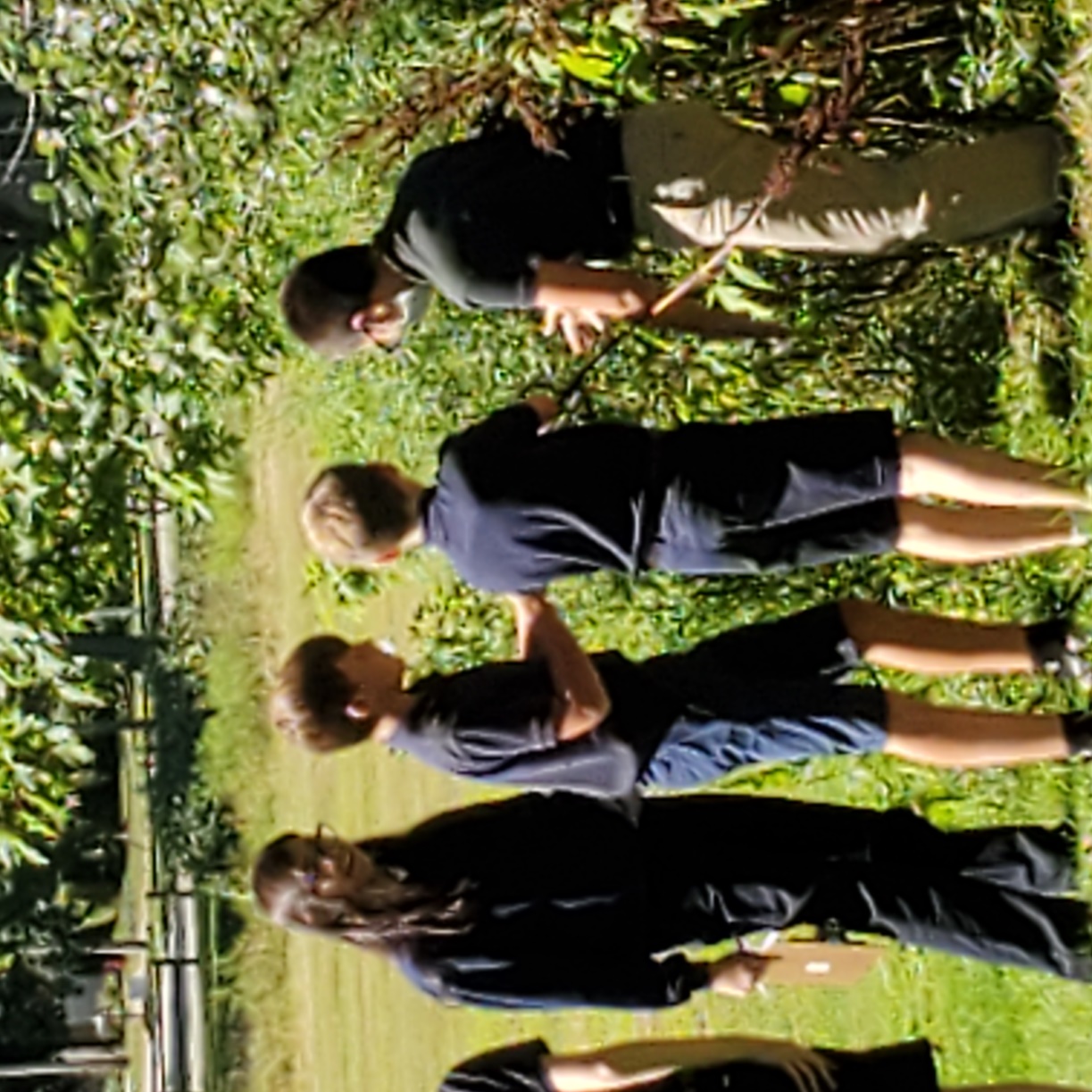 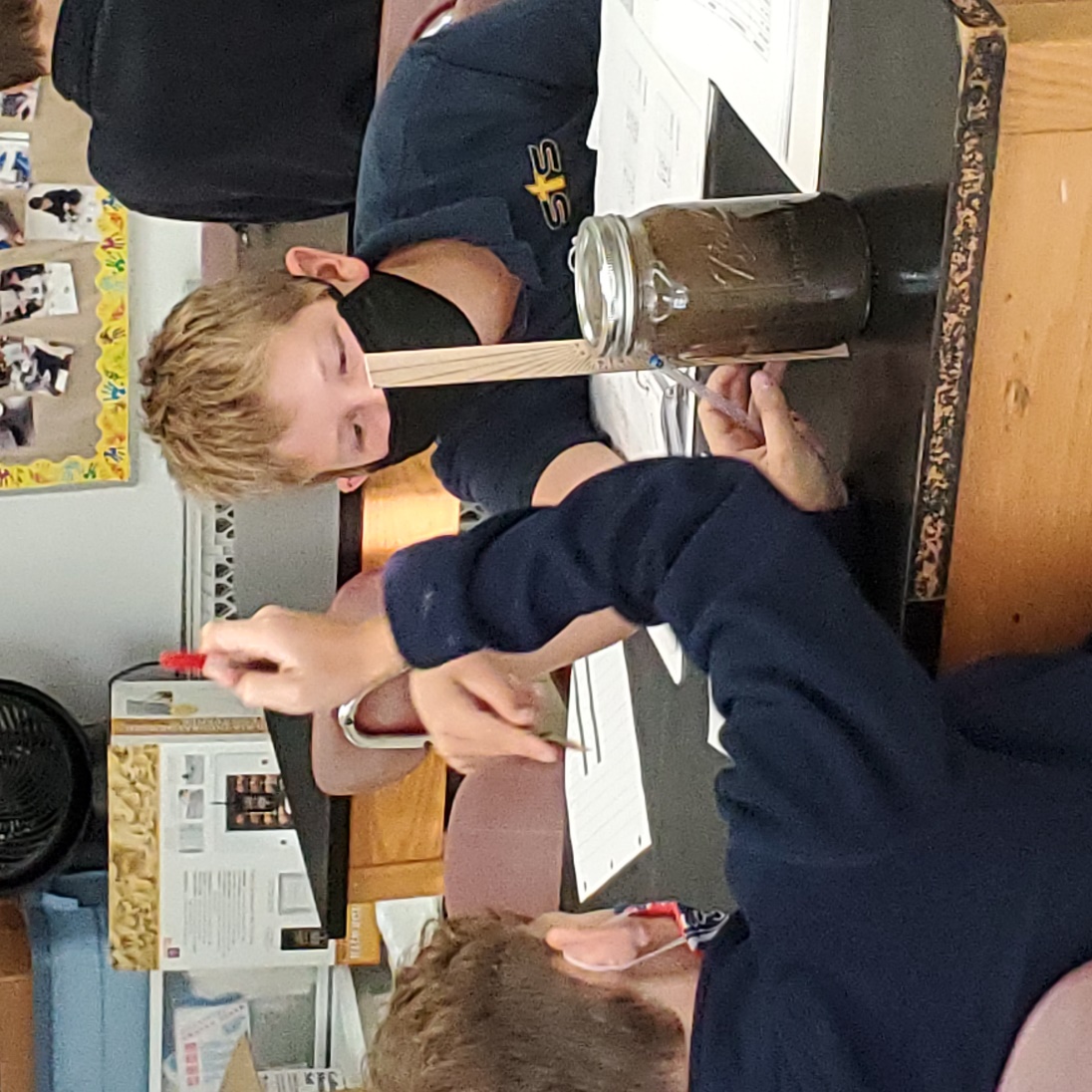 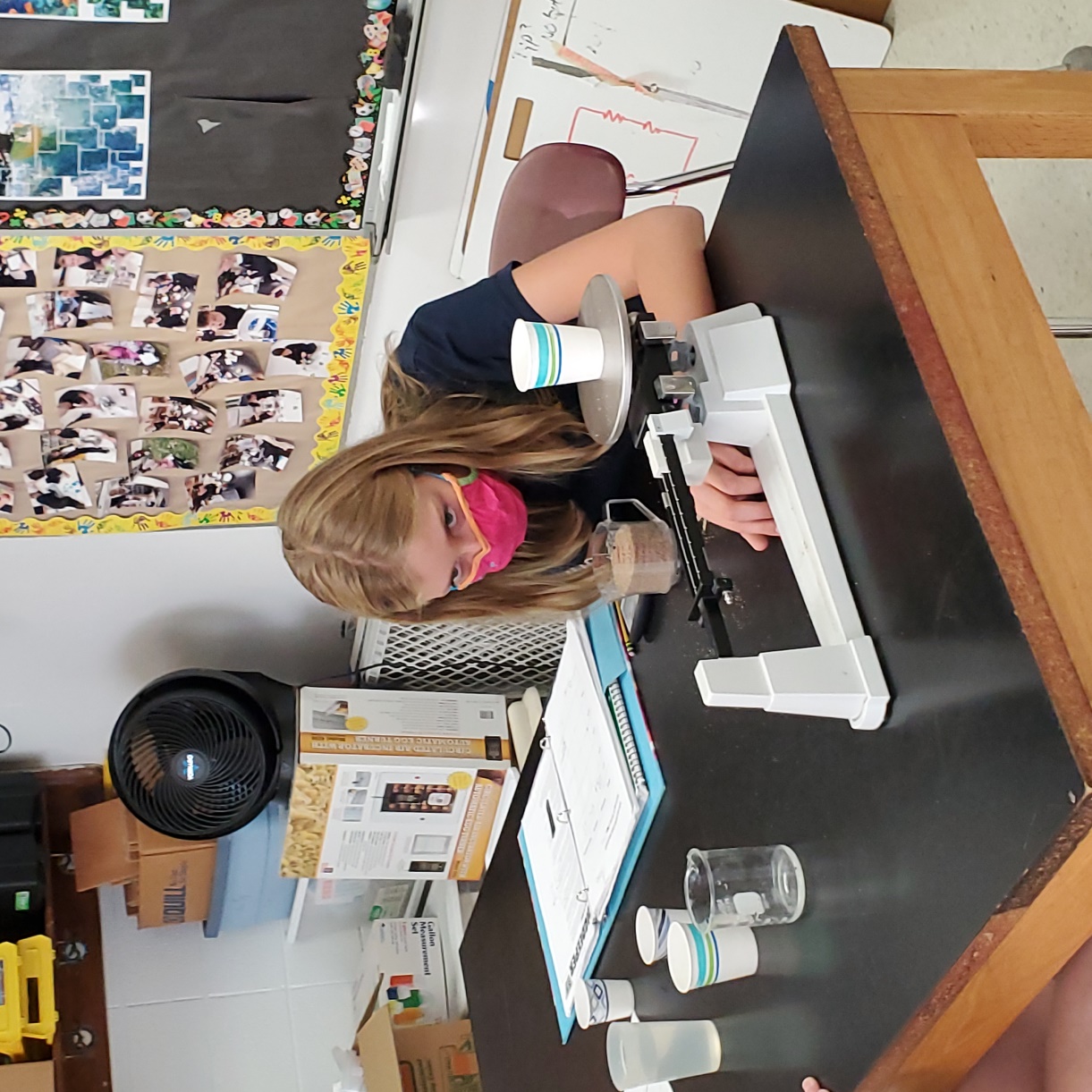 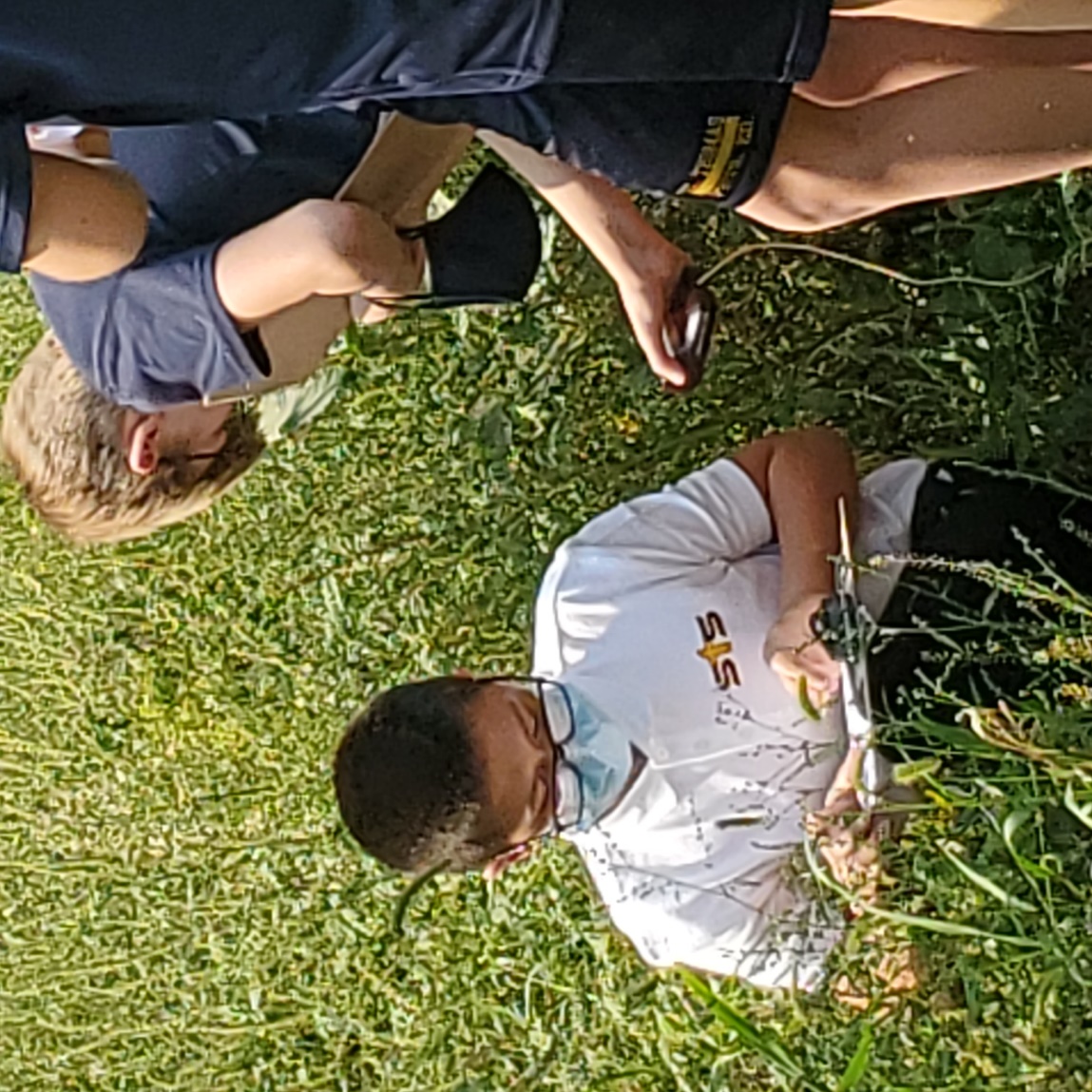